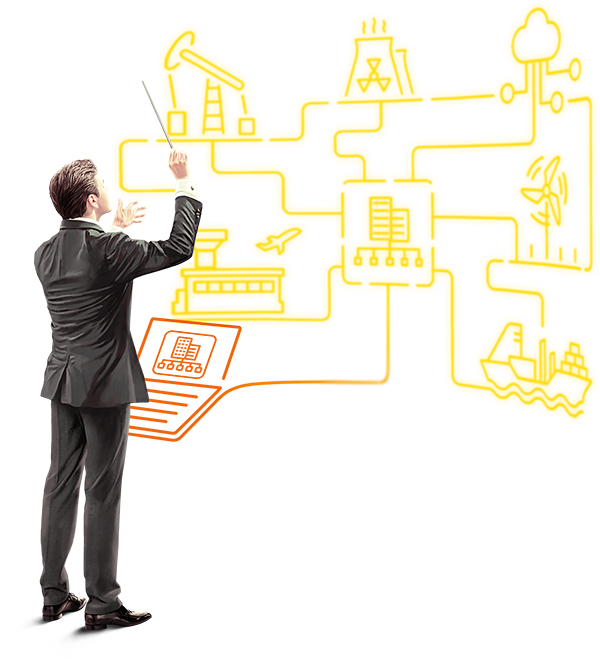 Корпоративные закупкии управление лимитами

1С:Управление холдингом
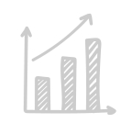 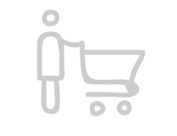 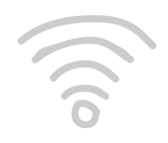 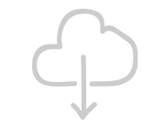 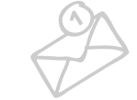 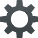 Корпоративные и государственные закупки 1С:Управление холдингом 3.2
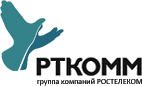 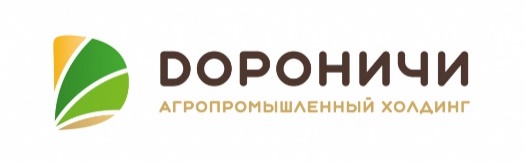 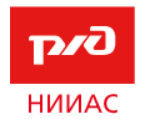 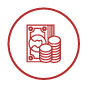 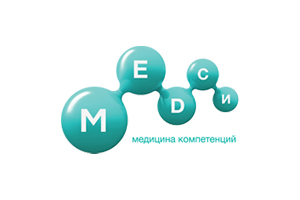 Управление закупочными процессами
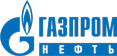 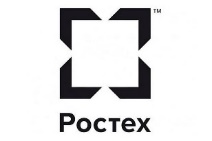 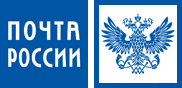 223ФЗ
ЕИС
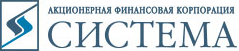 Личный кабинет
Аккредитация поставщиков
Категорийный менеджмент
Правила закупок
Контроль лимитов
Оценка  поставщиков
Казначейство
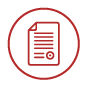 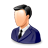 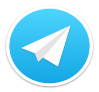 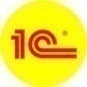 Подготовка и проведение закупочных процедур
Поставщик
Управление обязательствами
Сбор / ввод потребности
Укрупнение и оптимизация плана закупок
Подготовка закупочной процедуры
Выбор поставщика
Исполнение обязательств
Управление НСИ
1С: ERP1C: УПП1С: УТ1С: WMS
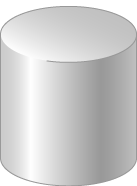 ЕИС
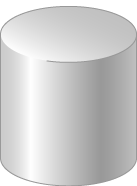 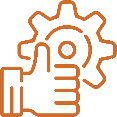 ERP 
WMS / TMS EAM
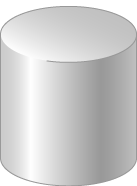 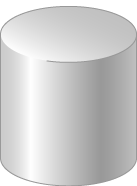 ERP 
WMS / TMS EAM
ЭТП
Претензионно- исковая работа
Основной внутренний процесс по удовлетворению потребностей в приобретаемых ТРУ (товарах, работах, услугах)
Процесс взаимодействия с контрагентами / платформенная возможность через сервис Система взаимодействия
Процесс обмена данными с сайтом Госзакупок (223-ФЗ), поставляется с конфигурацией, транспорт обмена https соединение | хml
Имеются наработки у партнеров 1С | не поставляется в составе конфигурации | список партнеров можно получить по запросу
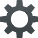 Укрупненная схема процесса. 
Возможности базовой настройки
Планирование закупок
Выбор поставщика
Исполнение обязательств
Сбор потребности
Предложения участников
Подтверждение объема закупок
Предложения участников
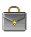 Помощник планирования
Экспертиза потребности
План закупок
Закупочная процедура
Протокол
Договор
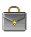 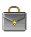 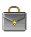 Заявка на обеспечение
СПЗ
ЛОТы
Заказ поставщику
Заявка на оплату
Платежное поручение
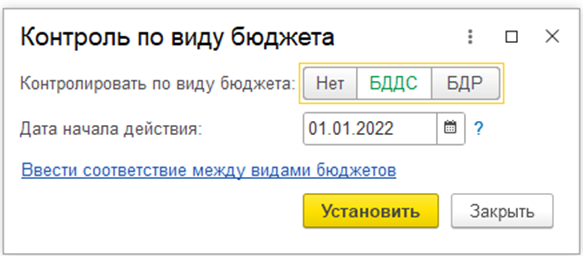 Обеспечение
Списание с РС
ПТУ
ОФД
Контроль по БДДС
Контроль по БДР
Контроль только по БДДС или только по БДР
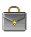 Подбор потребности
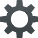 Возможности базовой настройки
Процесс организаций (не 223-ФЗ)
Организации не ведущие закупки по 223-ФЗ могут сразу переходить к лотированию входящей потребности.
Настройка на уровне организации
Предложения участников
Подтверждение объема закупок
Предложения участников
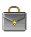 Помощник планирования
Экспертиза потребности
Закупочная процедура
Протокол
Договор
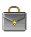 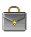 Заявка на обеспечение
ЛОТы
Заказ поставщику
Заявка на оплату
Платежное поручение
Обеспечение
Списание с РС
ПТУ
ОФД
Контроль по БДДС
Контроль по БДР
Контроль только по БДДС или только по БДР
Вход в процесс
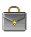 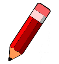 Подбор потребности
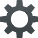 Возможности базовой настройки.
Сразу готовим закупочные процедуры
Собирать потребность в планы не обязательно. 
Закупщики могут сразу описывать закупочную процедуру
Предложения участников
Подтверждение объема закупок
Предложения участников
Закупочная процедура
Протокол
Договор
ЛОТы
Заказ поставщику
Заявка на оплату
Платежное поручение
Списание с РС
ПТУ
ОФД
Контроль по БДДС
Контроль по БДР
Контроль только по БДДС или только по БДР
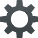 Возможности базовой настройки.Контроль исполнения контрактов.
А кто-то не проводит тендерные процедуры. 
В этом случае можно контролировать исполнение контрактов
Договор
Заказ поставщику
Заявка на оплату
Платежное поручение
Списание с РС
ПТУ
ОФД
Контроль по БДДС
Контроль по БДР
Контроль только по БДДС или только по БДР
Вход в процесс
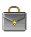 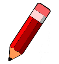 Подбор потребности
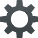 Возможности базовой настройки.
Покрытия заявок на обеспечение заказами поставщикам
Можно покрывать заявки на обеспечение потребности заказами поставщику по договору без графика поставок.
Договор
Помощник планирования
Экспертиза потребности
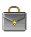 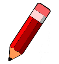 Заказ поставщику
Заявка на оплату
Заявка на обеспечение
Платежное поручение
Обеспечение
Списание с РС
ПТУ
ОФД
Контроль по БДДС
Контроль по БДР
Контроль только по БДДС или только по БДР
Вход в процесс
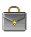 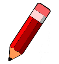 Подбор потребности
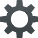 Единое окно регистрации потребности
в режиме «Сквозное планирование потребности»
Предложения участников
Подтверждение объема закупок
Предложения участников
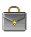 План закупок
Закупочная процедура
Протокол
Договор
Помощник планирования
Экспертиза потребности
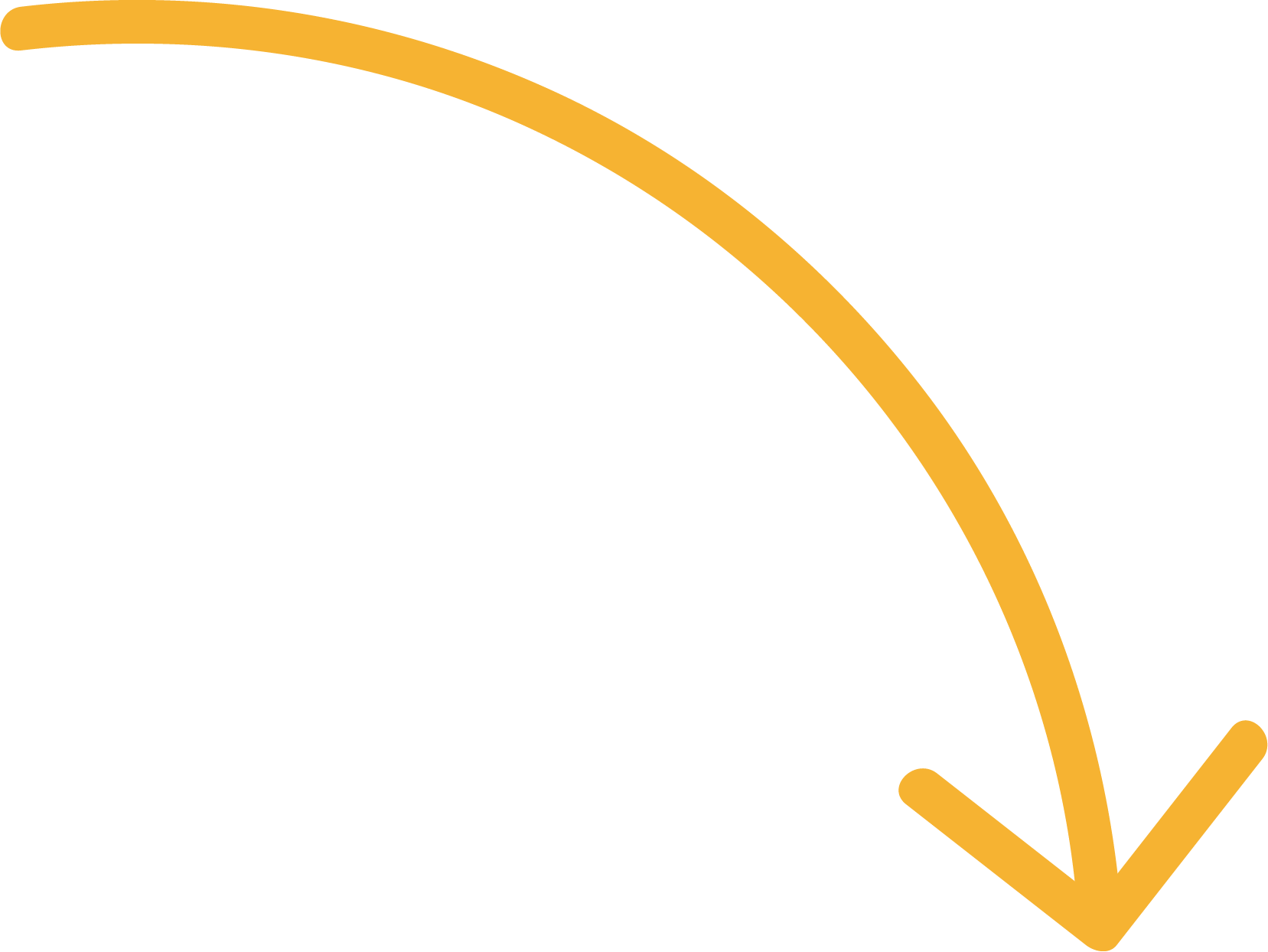 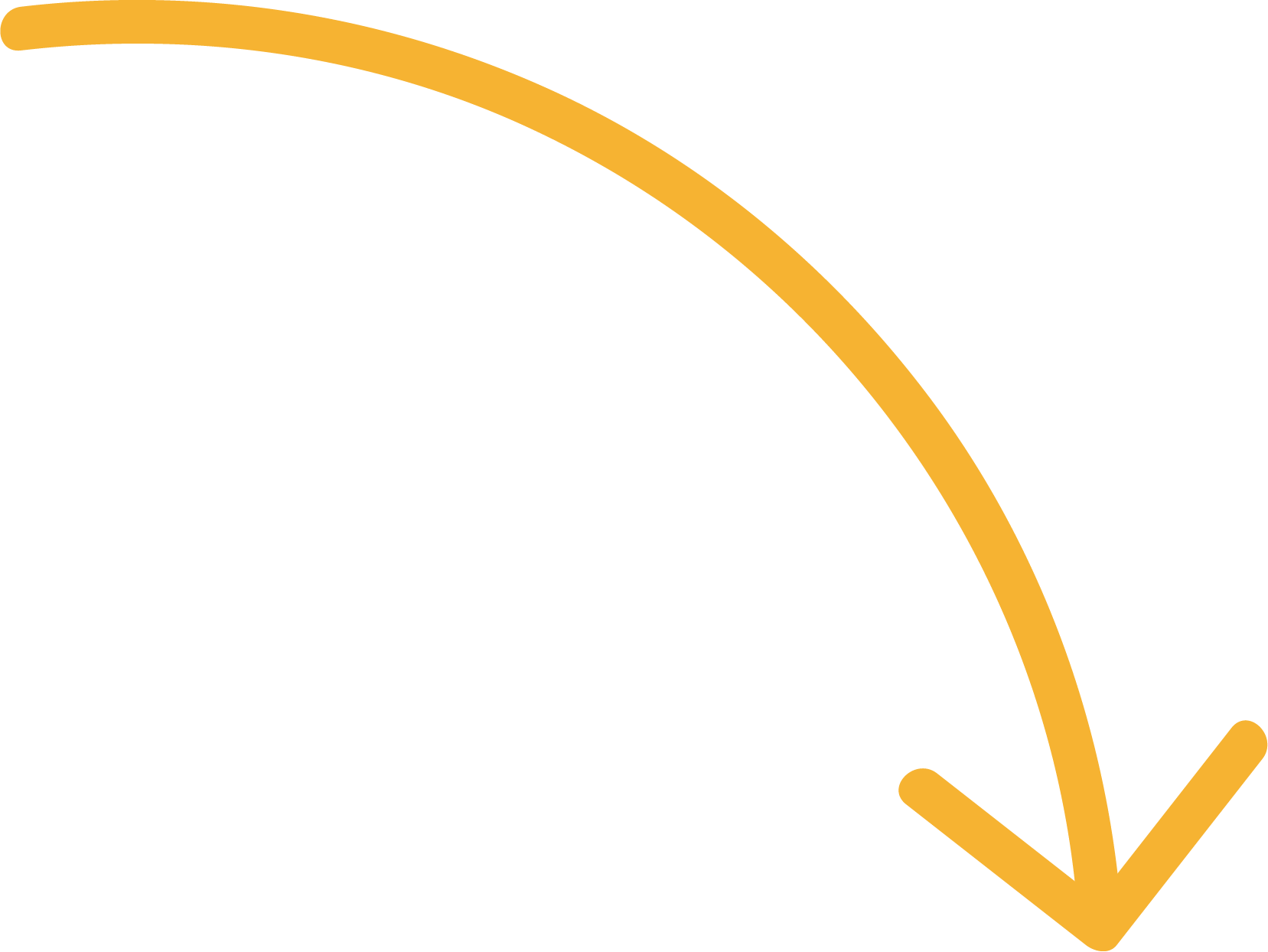 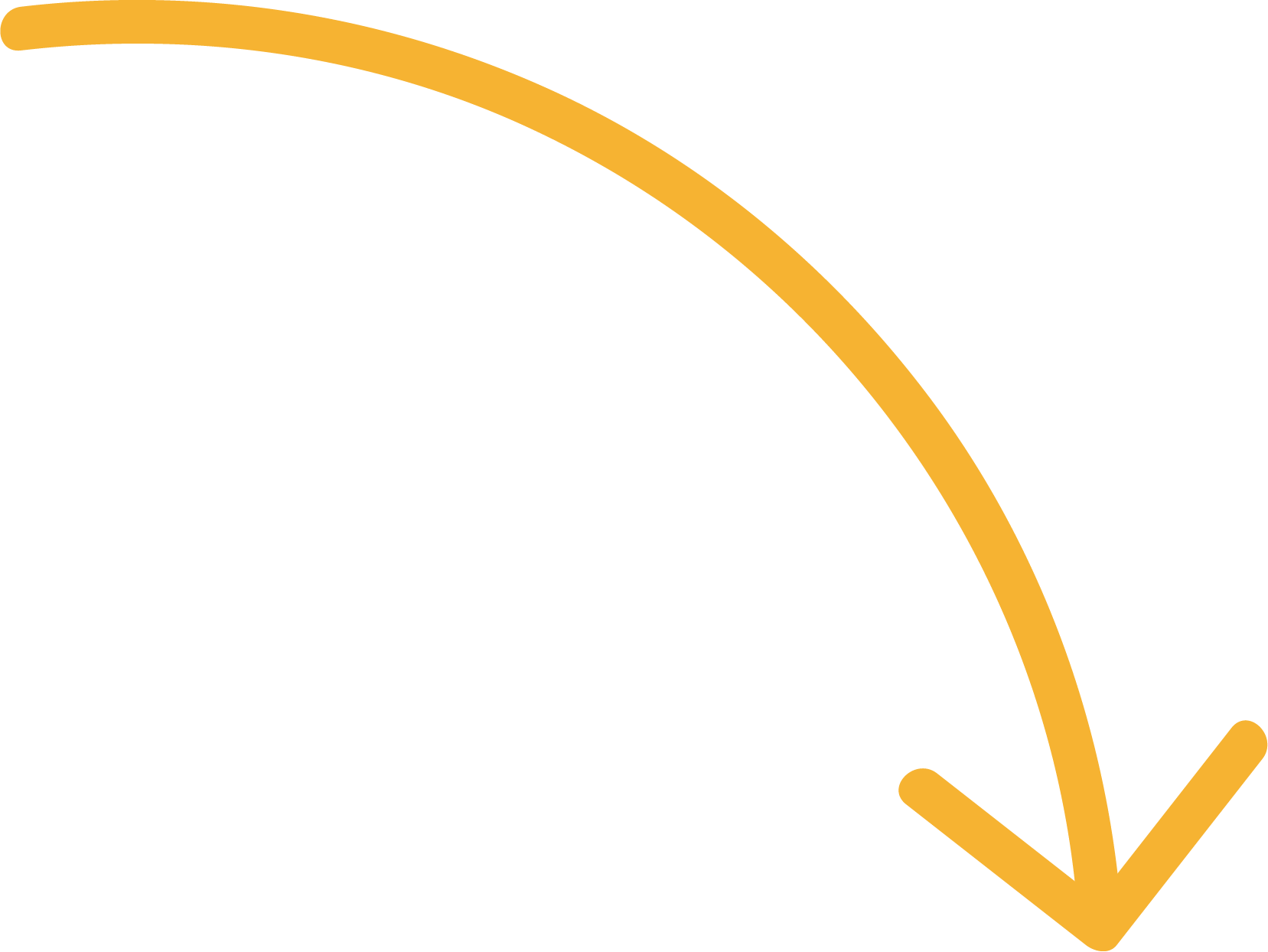 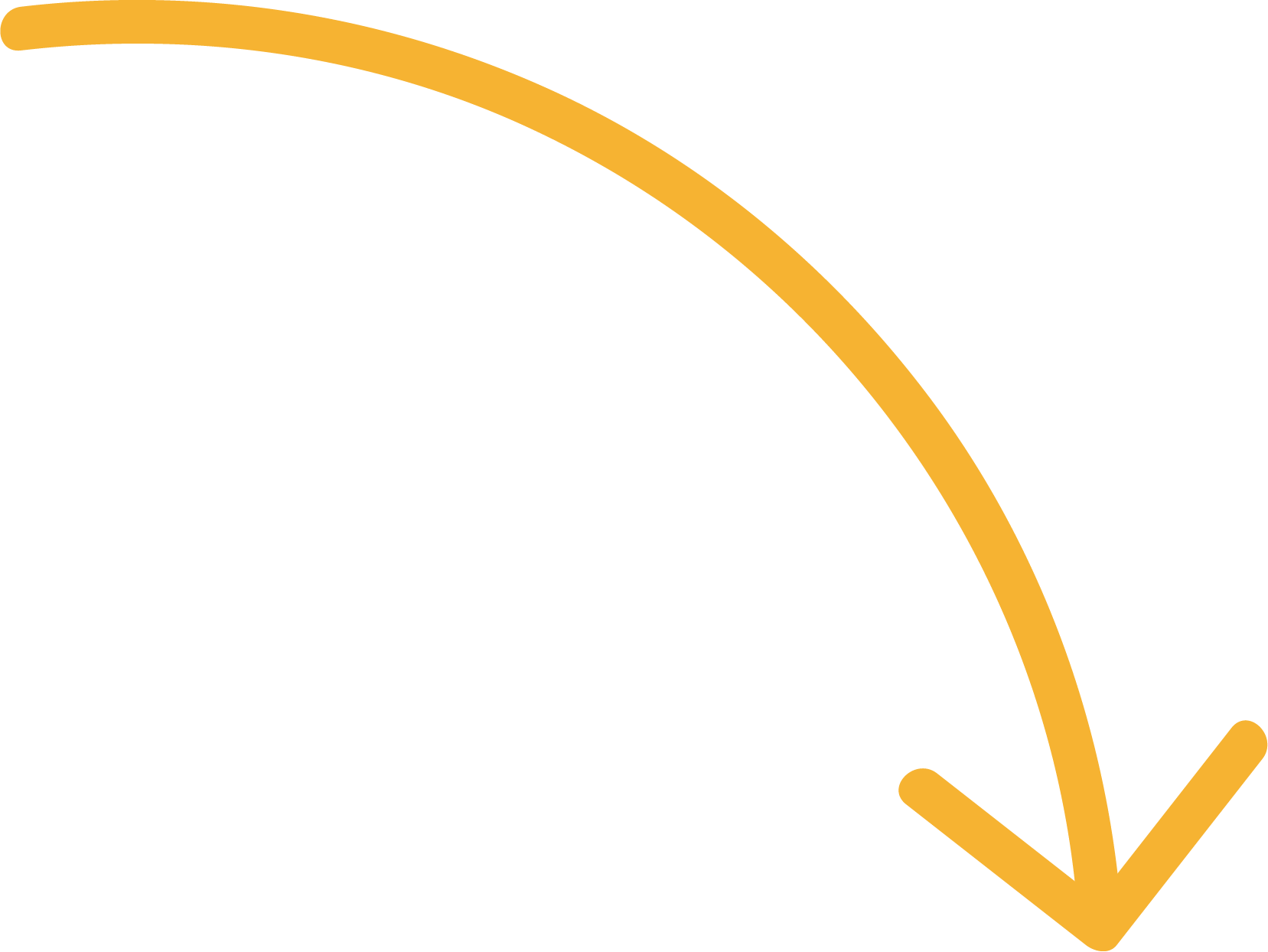 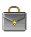 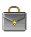 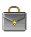 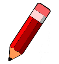 Заявка на обеспечение
СПЗ
ЛОТы
Заказ поставщику
Заявка на оплату
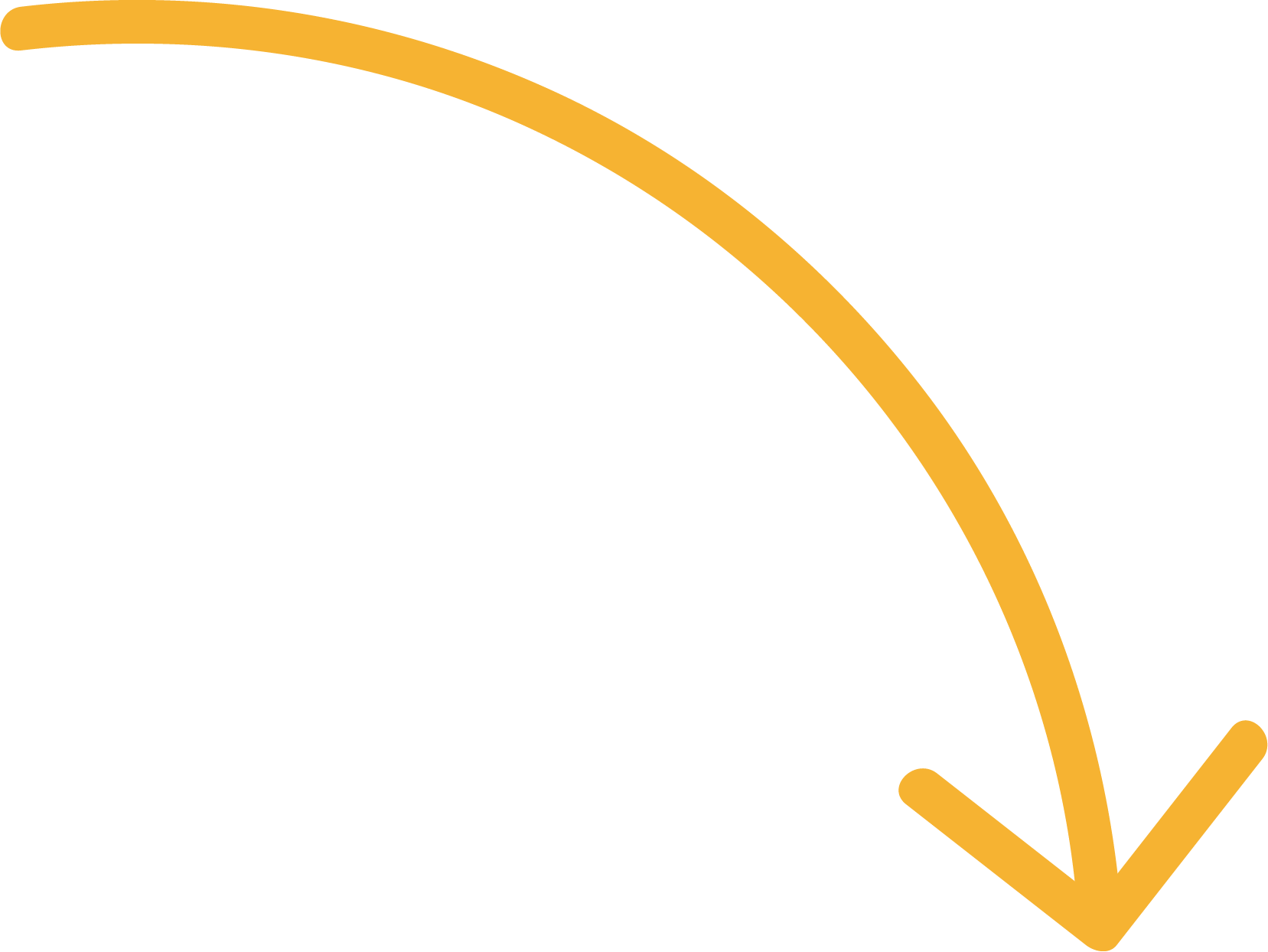 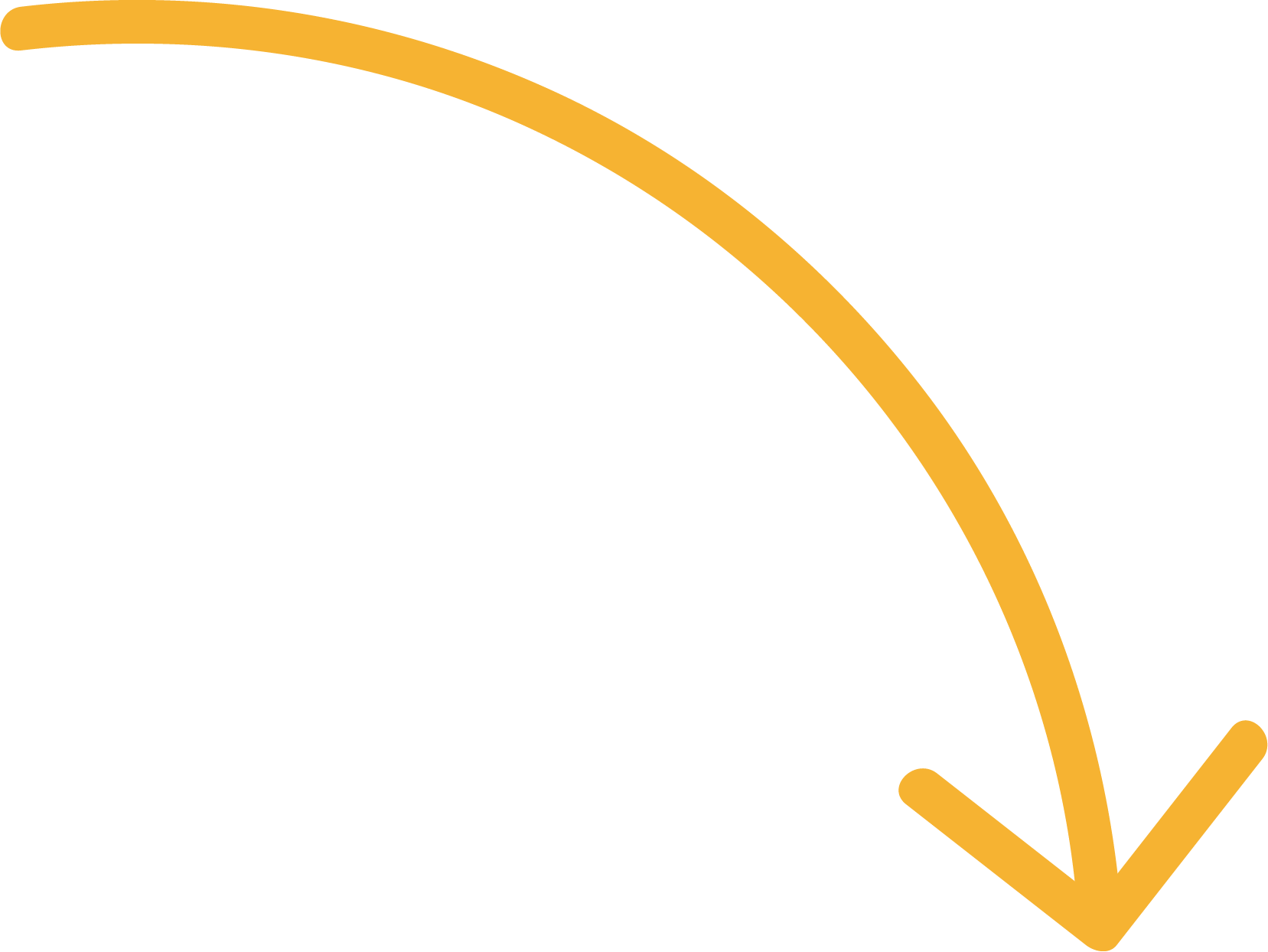 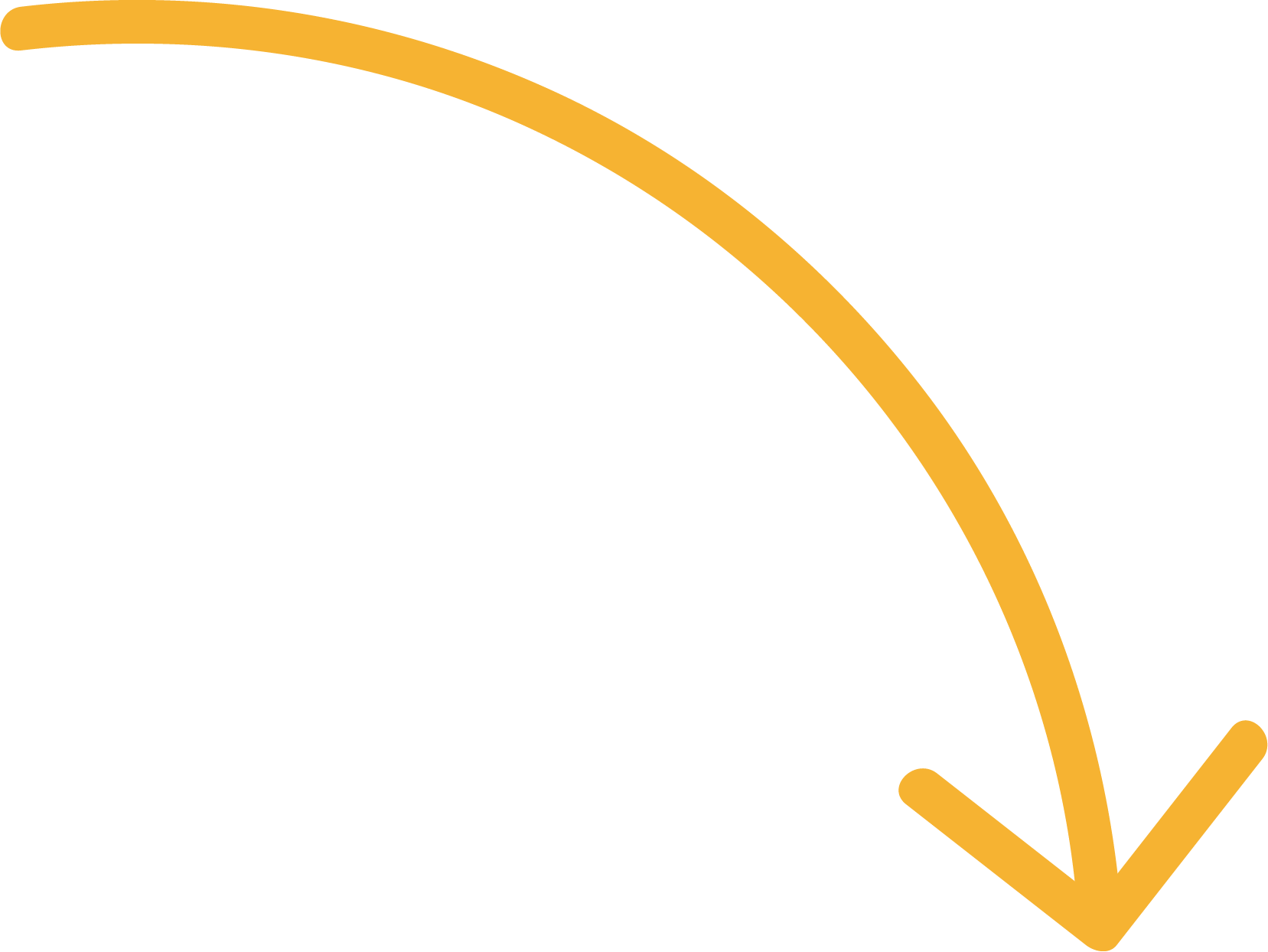 Платежное поручение
Обеспечение
Списание с РС
ПТУ
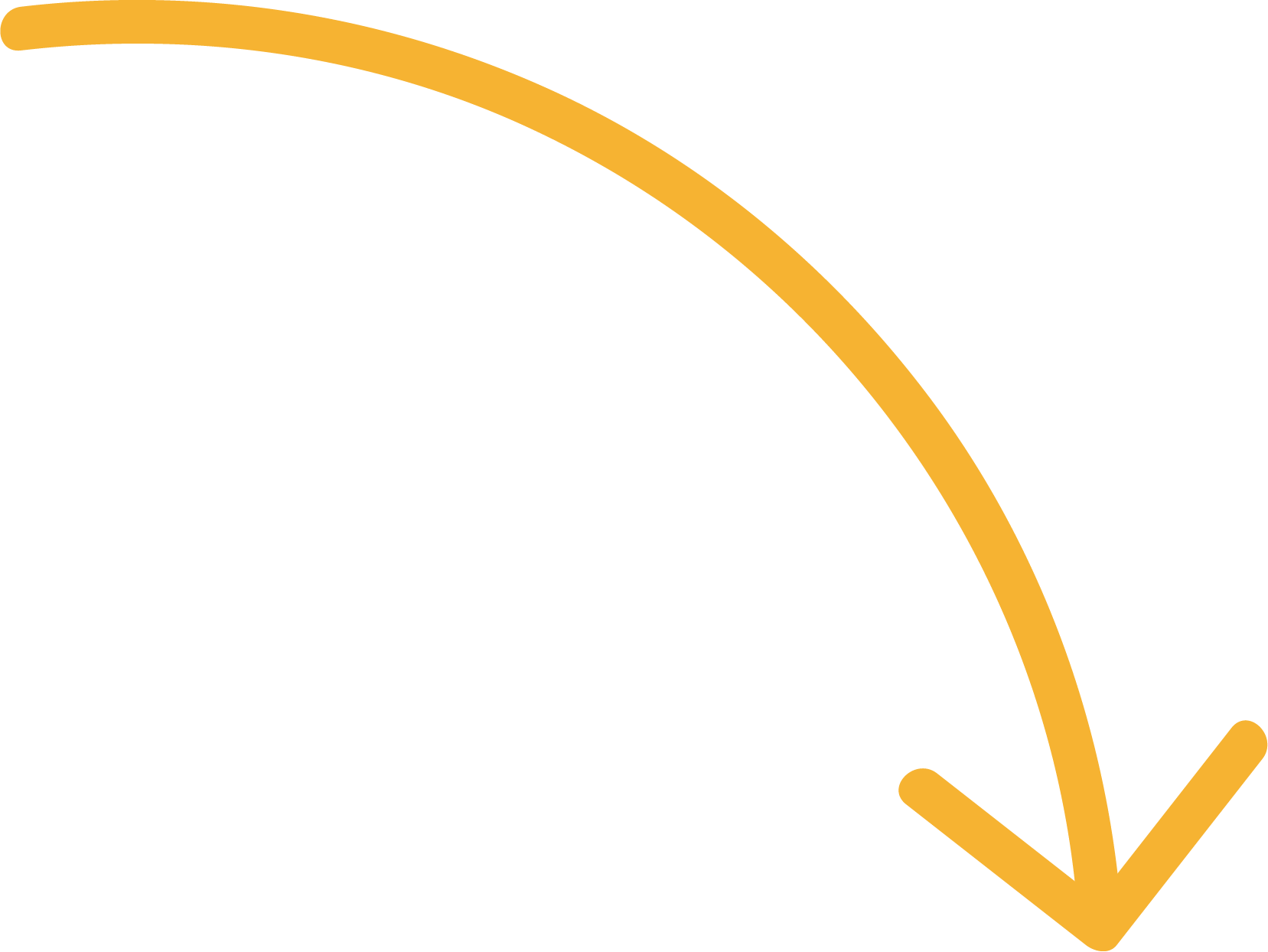 Заявка выполняет функцию единого окна ввода потребности.
Остальные документы используют потребность (подбор в документах).
Контроль лимитов на любой стадии, в каждом документе.
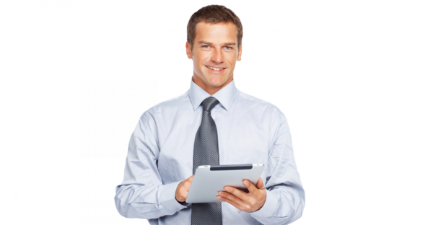 ОФД
Контроль по БДДС
Контроль по БДР
Контроль только по БДДС или только по БДР
Вход в процесс
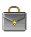 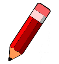 Подбор потребности
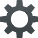 В режиме «Сквозное планирование потребности» можно отслеживать покрытие каждой заявки
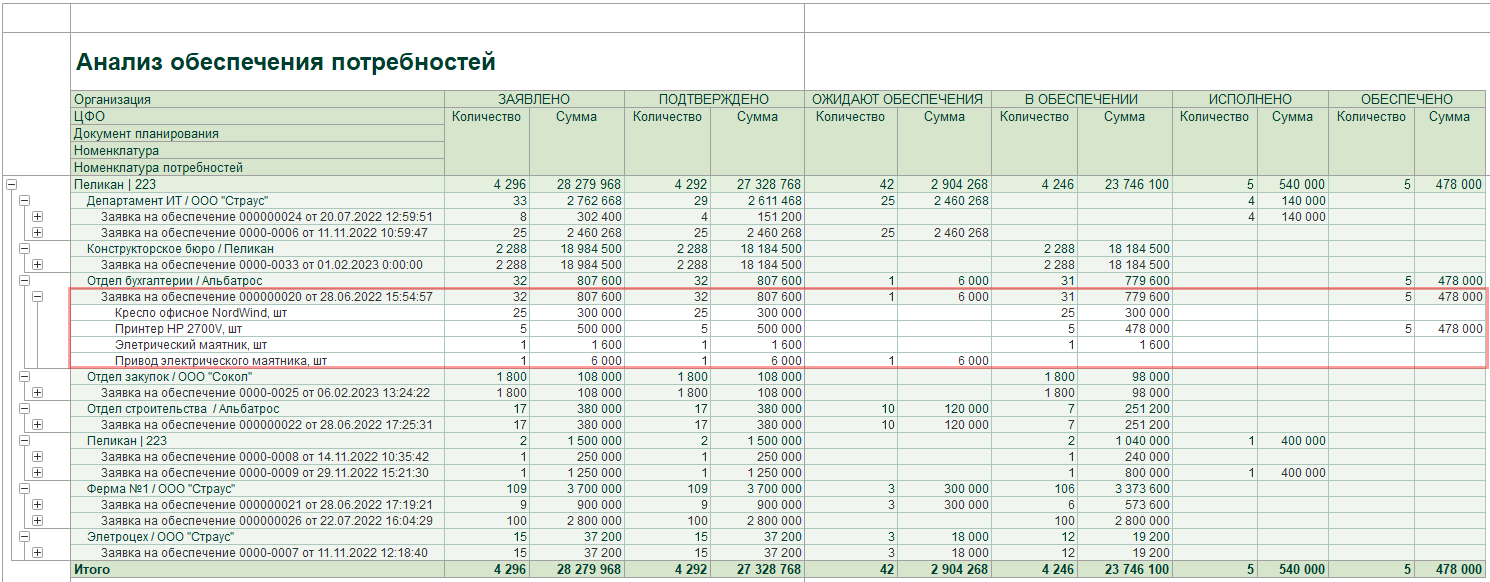 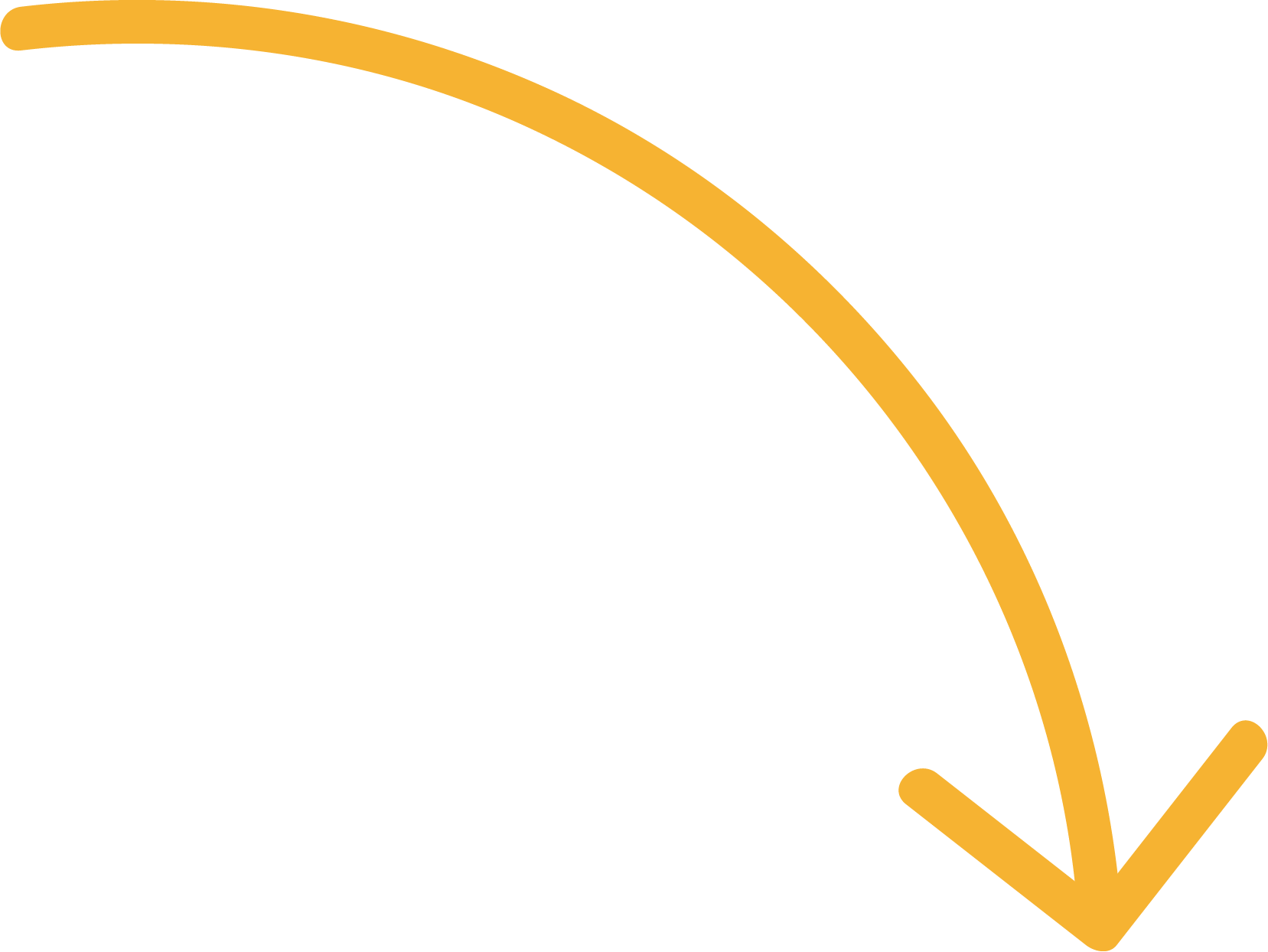 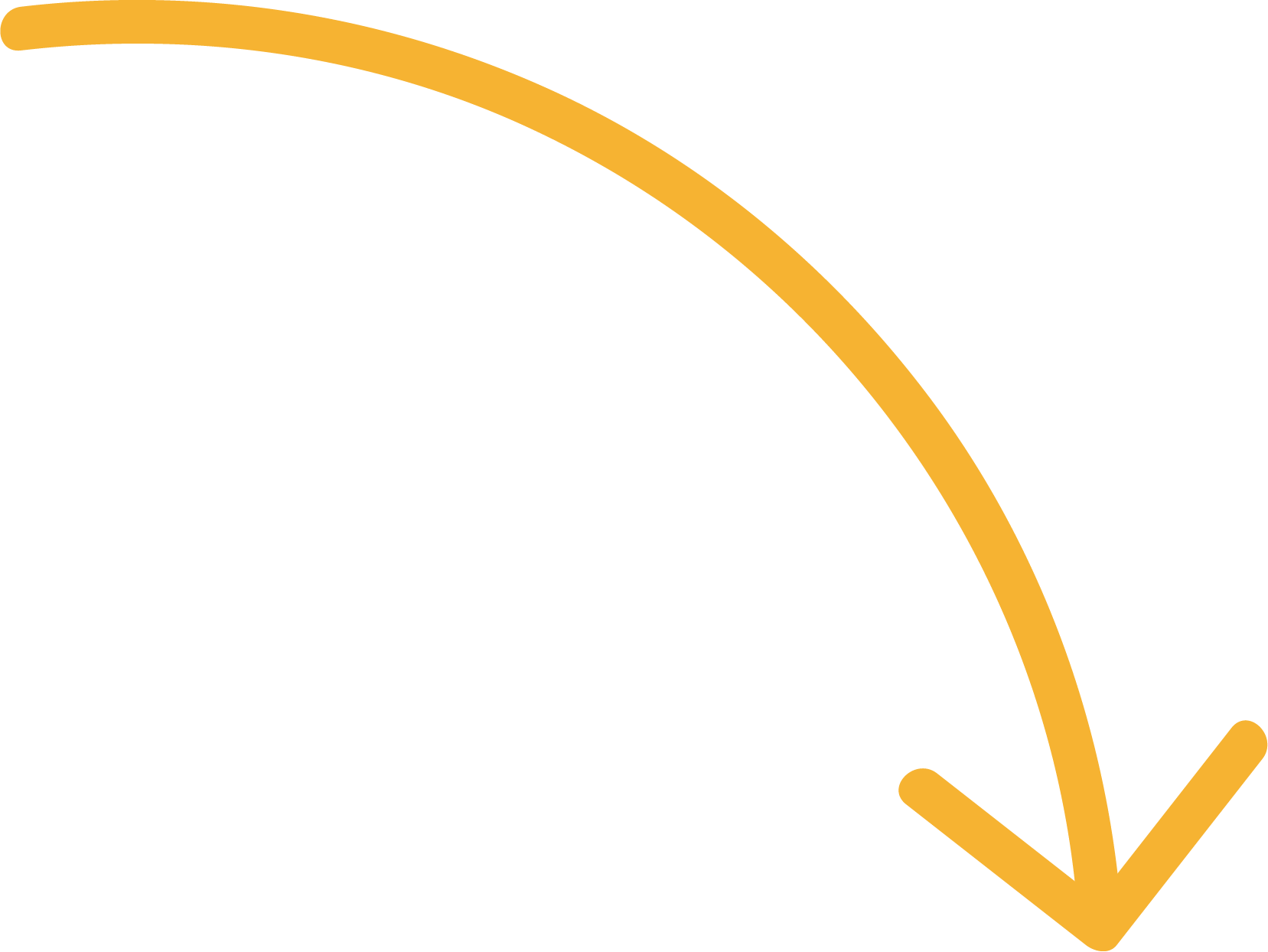 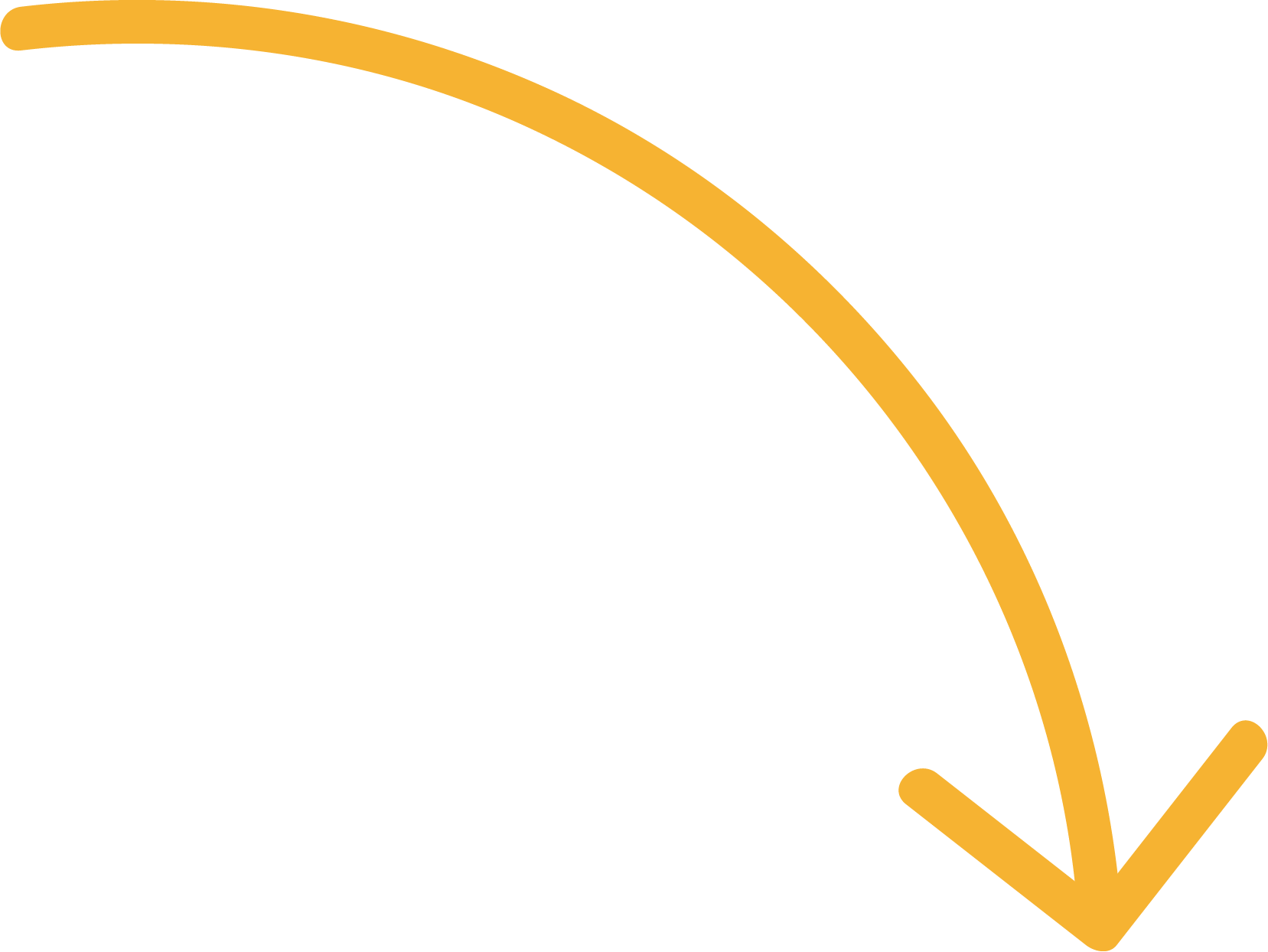 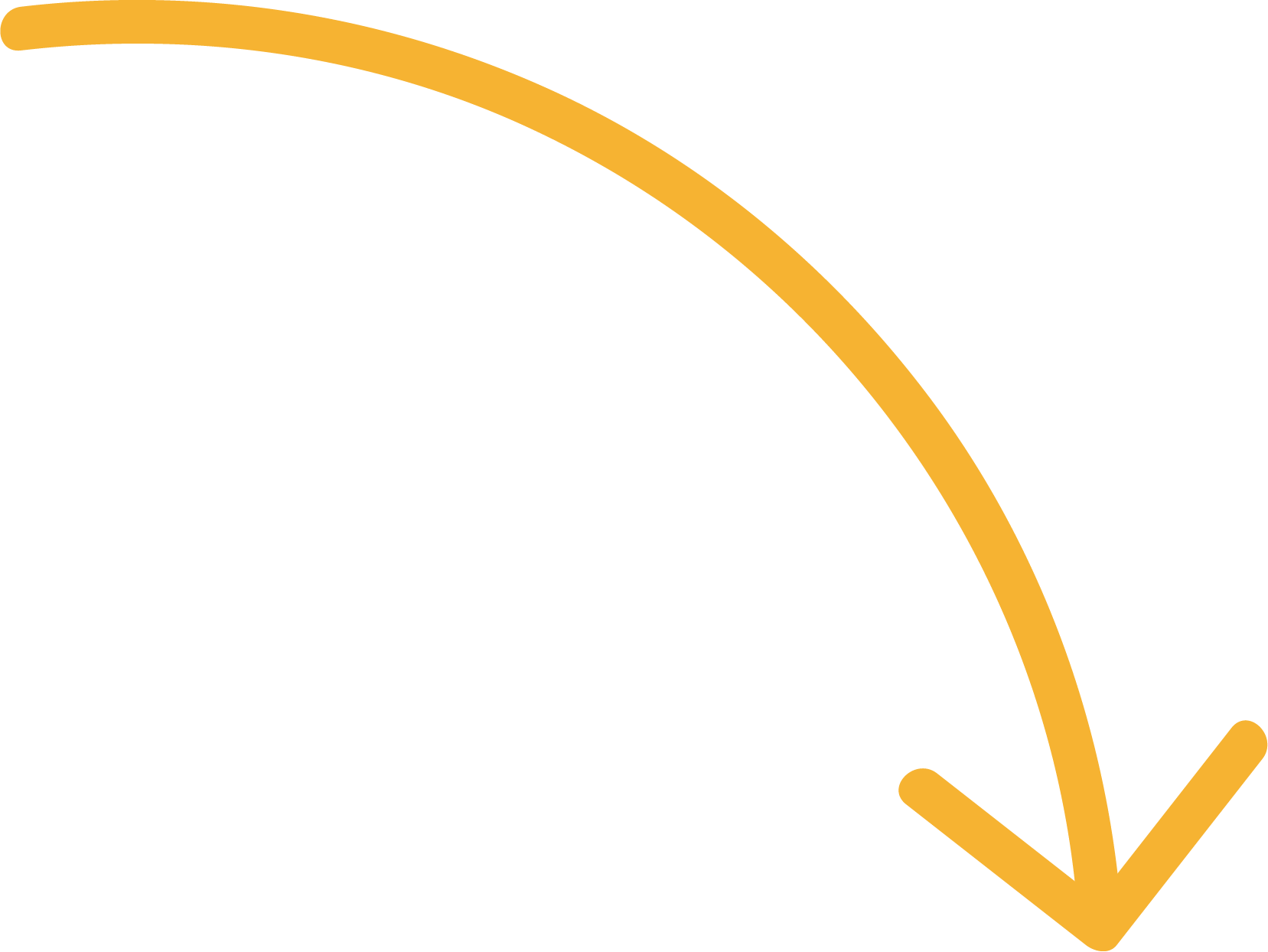 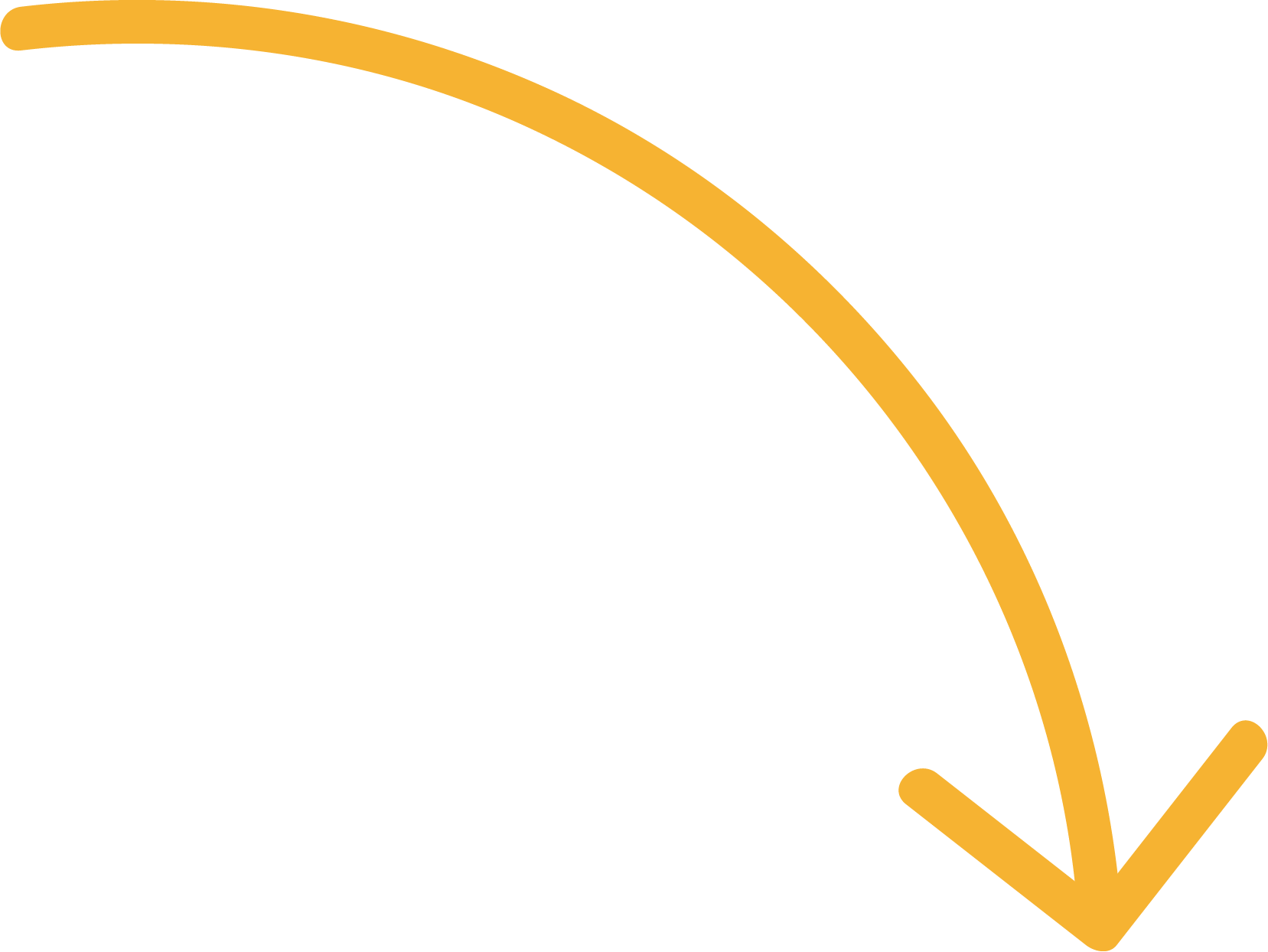 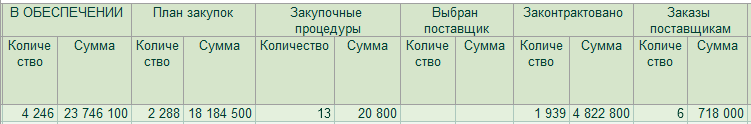 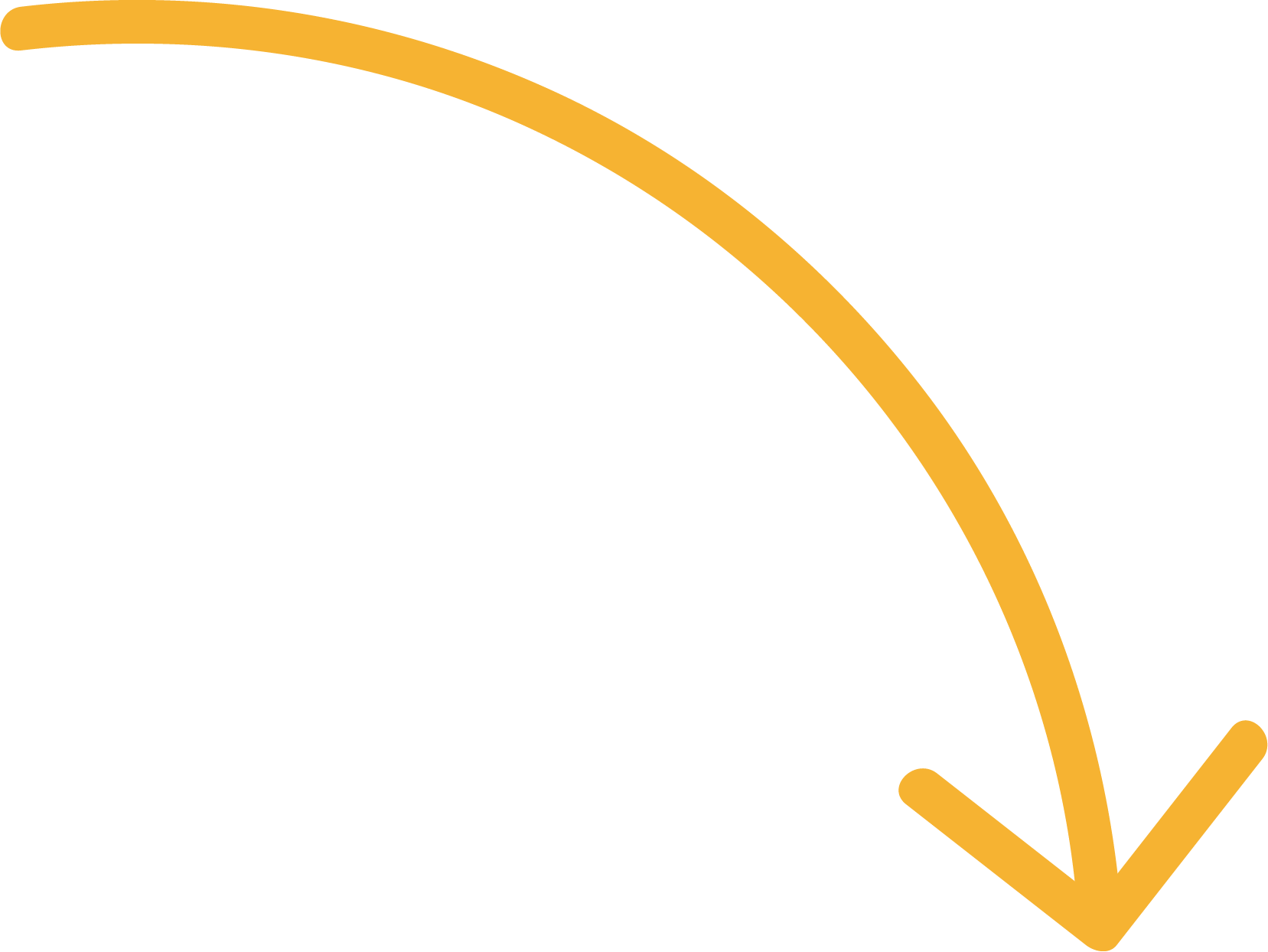 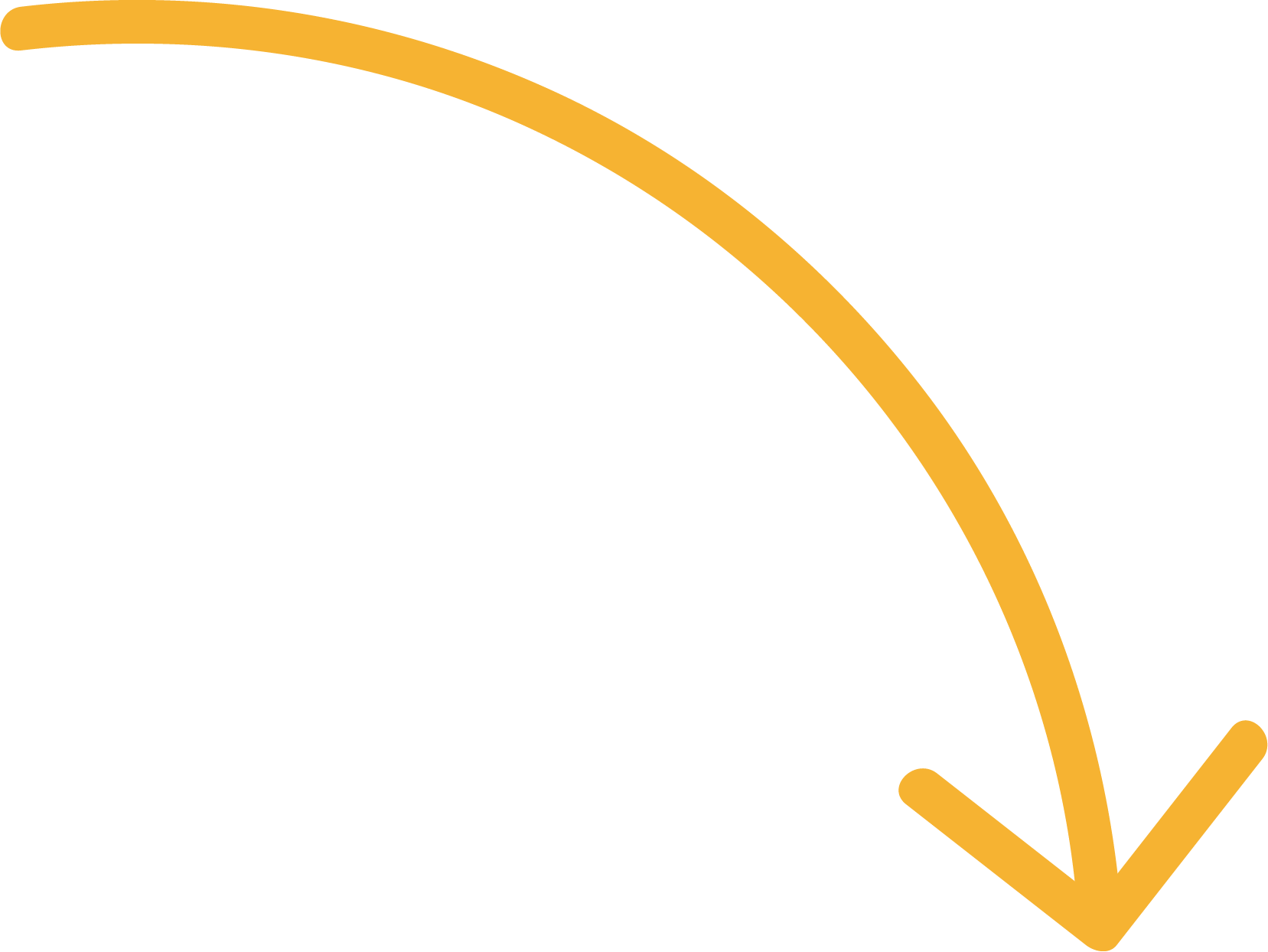 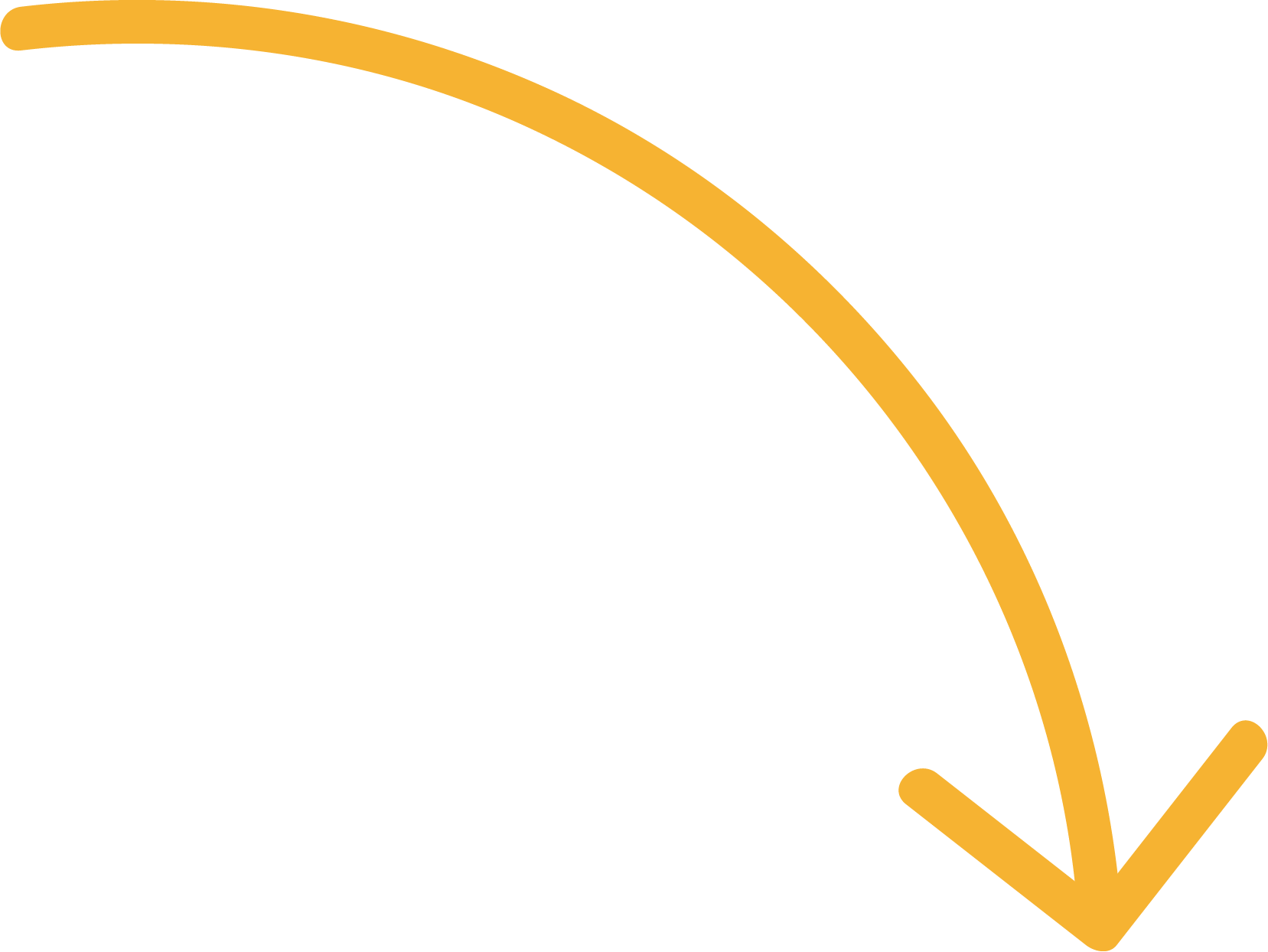 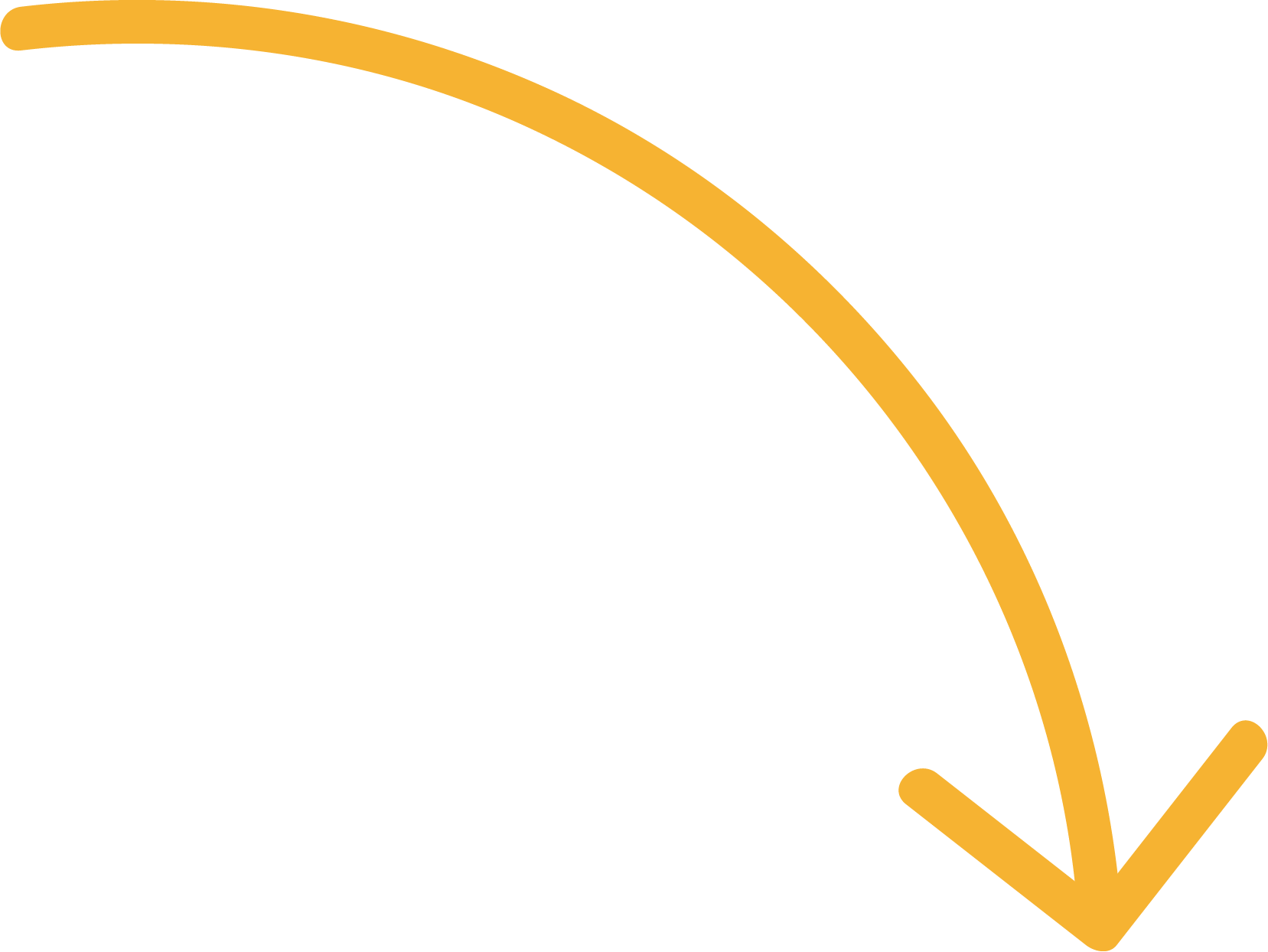 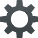 Отслеживаем исполнениеплановых сроков поставки
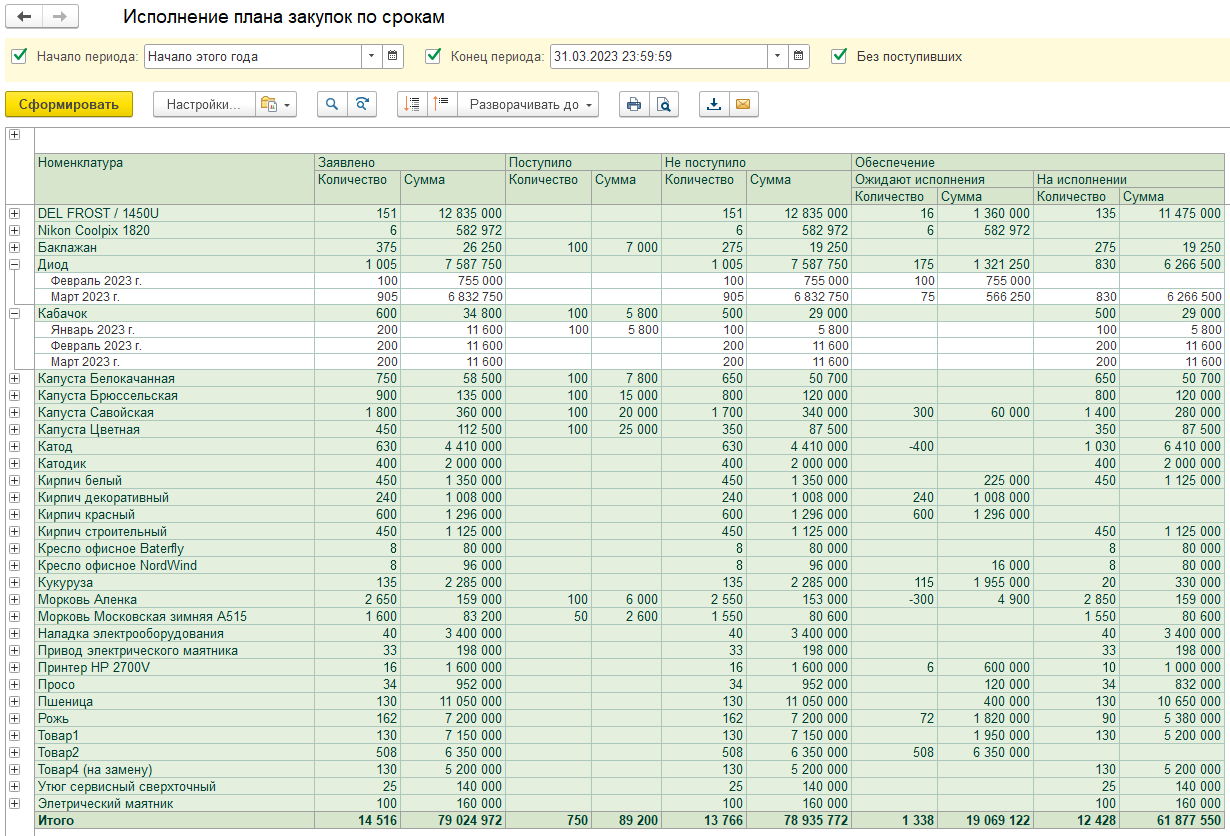 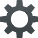 Личный кабинет. Аккредитация поставщиков
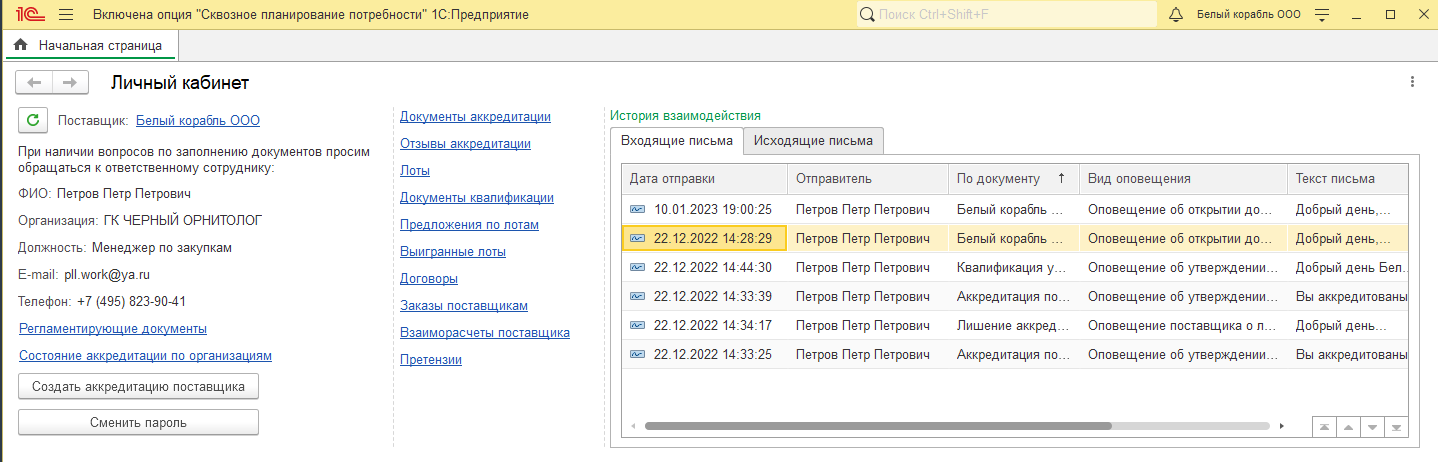 Функциональные возможности личного кабинета
Самостоятельная авторизация в личный кабинет
Прямая коммуникации с заказчиком
Получение статуса аккредитованного поставщика
Упрощенная подача документов при участие в процедурах
Прохождение квалификации
Взаиморасчеты организации, анализ взаимоотношений
Подача и рассмотрение претензий
Выгоды
Сокращение времени на обмен документами
Быстрые и прямые коммуникации с поставщиками
Сокращение транзакционных затрат
База надежных поставщиков
Ускорение и упрощение организации закрытых торгов за счет 
         подбора аккредитованных поставщиков по ТК, ЭТП
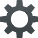 Личный кабинет. Аккредитация поставщиков
Поставляется с конфигурацией 1С:УХДействий не требуется
Поставляется с конфигурацией 1С:УХТребуется настройка плана обмена
Собственная разработкаи интеграция с 1С:УХ
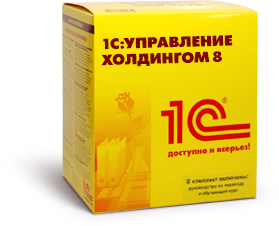 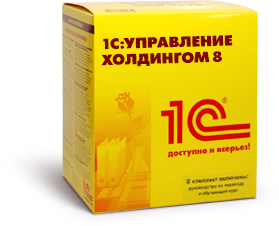 Требуются лицензии 1С
Требуются лицензии 1С
Не требуются лицензии 1С
Пользователи Поставщика
Пользователи Заказчика
Пользователи Поставщика
Пользователи Поставщика
Пользователи Заказчика
Web-клиент
Личный кабинет website (JavaScript)
Управление холдингом
Личный кабинет
Тонкий клиент
Web-клиент
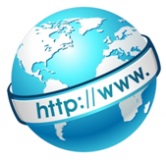 Управление холдингом
Личный кабинет
REST
1С:УХ
Пользователи Заказчика
1С:УХ
План обмена
Пользователи Заказчика
Управление холдингом
1С:УХ
Управление холдингом
1С:УХ
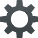 Регистрация потребности. Экспертиза профильными ЦФО
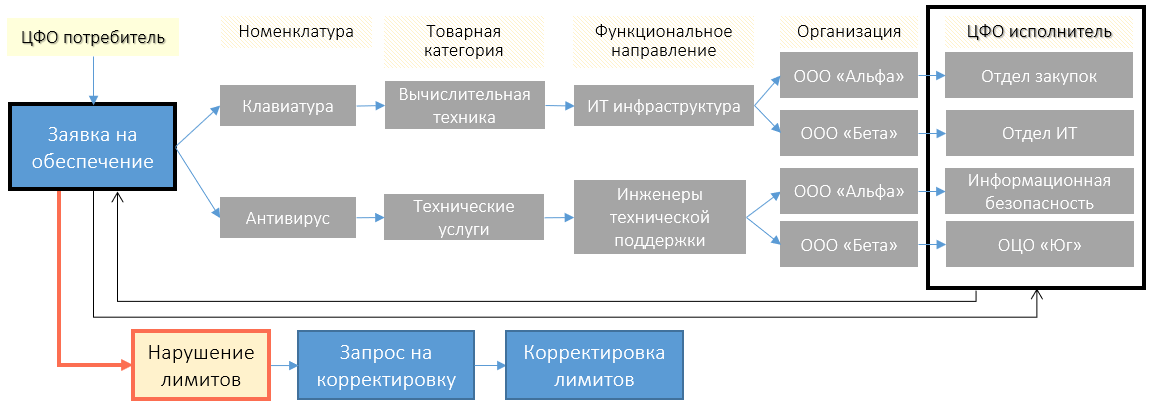 Адресация профильного ЦФО
Решаемые задачи:

Уточнить номенклатуру и полноту,
Объемы, цены, статьи, условия расчетов
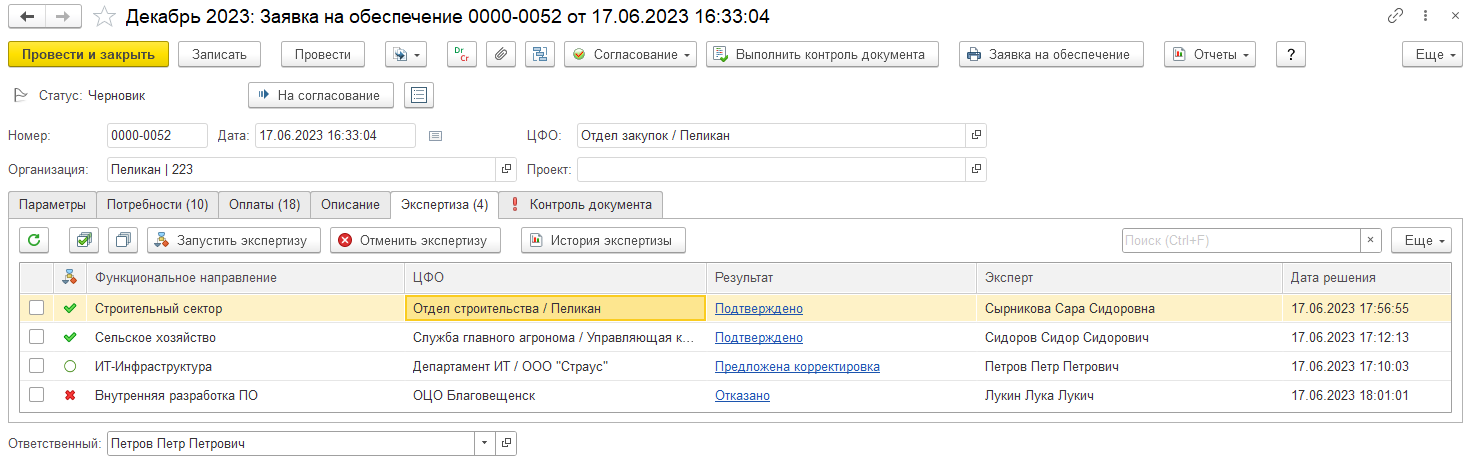 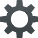 Помощник планирования. Оптимизация стоимости закупок за счет замены на аналоги
Подбираем оптимальные
Применяем замены
Описываем аналоги
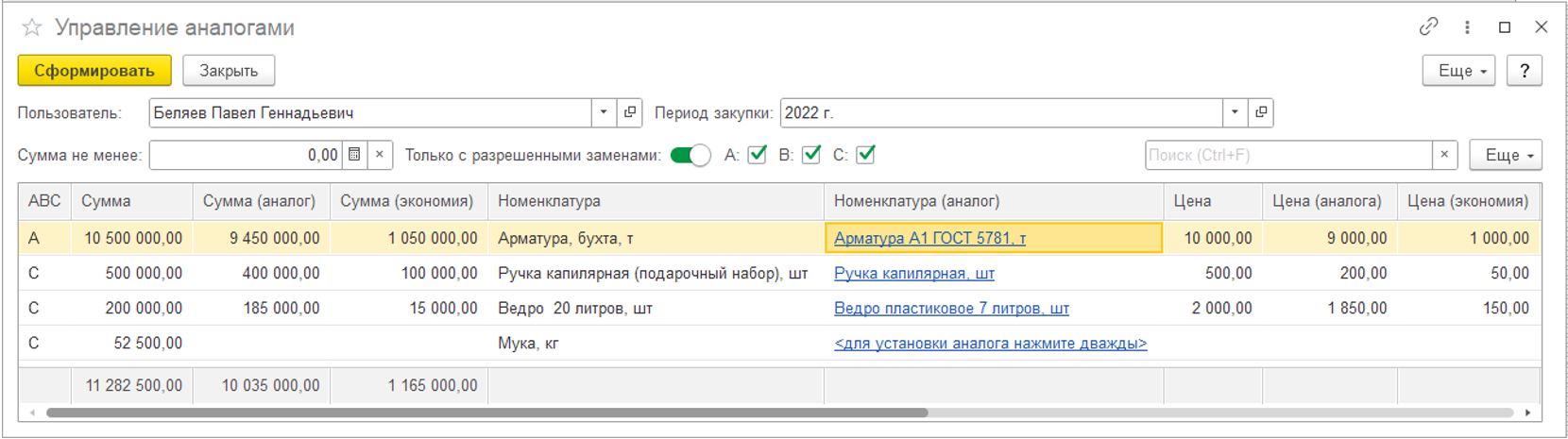 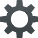 Помощник планирования. Ускорение и упрощение процессов. Пакетное создание лотов по правилам.
Формализовали
в электронный вид положение о закупках (правила закупок)
Ускорили 
подготовку плана закупок по правилам положения о закупках
Уточнили
Инструменты ручного лотирования
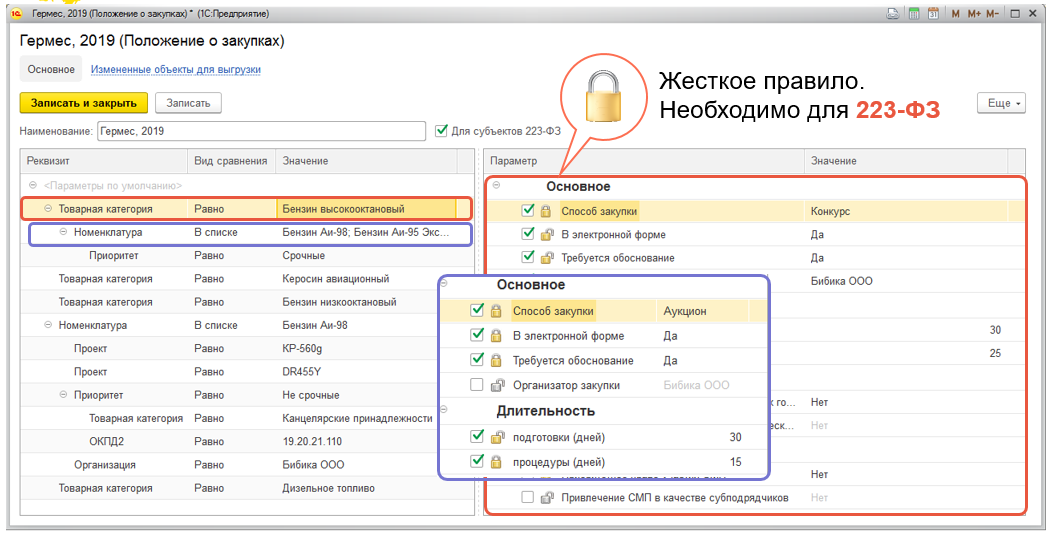 Положение о закупках
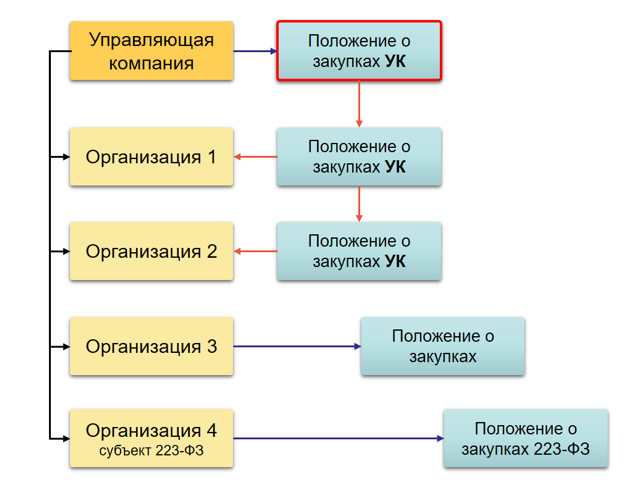 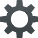 Ускоряем и упрощаем процессы. Пакетное создание лотов по правилам.
Вид результирующего документа задается на уровне организации.
Для госзакупок создаем строки плана, для коммерсантов лоты
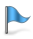 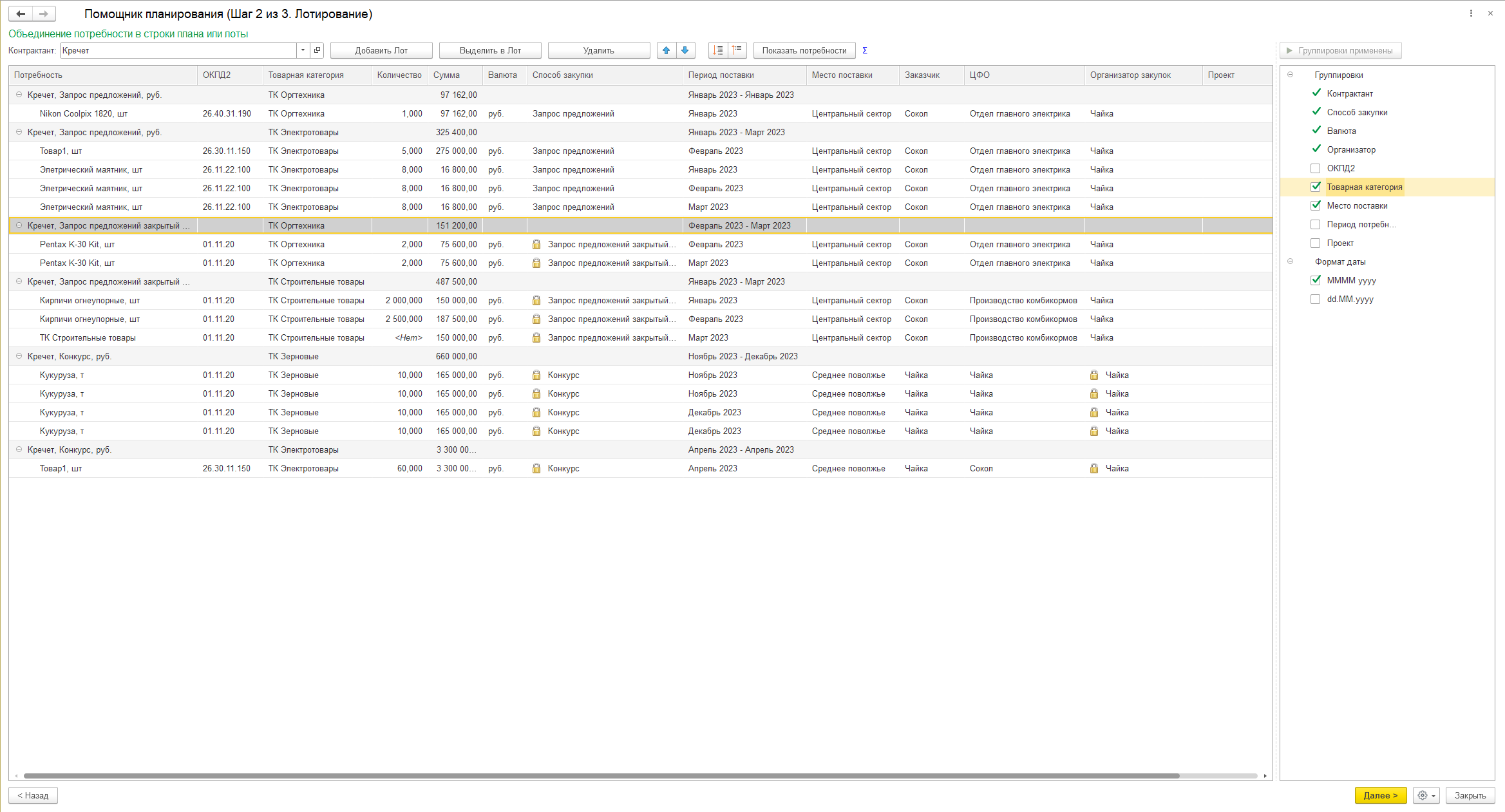 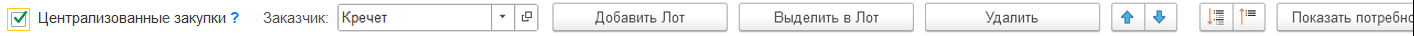 Действия: 
1. Применяем правила 
Объединение потребности в лоты по правилам (Способ закупок, Заказчик, Организатор, Валюта)
2. Применяем дополнительные группирующие поля
Накладываем дополнительные поля для более точного объединения в лоты (ТК, ОКПД, Период, Проект)
3. Выполняем тонкую ручную настройку
Выделяем потребности в лот, переносим или дробим как нам нужно.
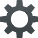 Условия расчетов с поставщиками при подготовке закупочных процедур
Подготовка закупочной процедуры
Лот
Предложения участников
Подготовка и 
проведение 
закупочной 
процедуры
(поставщик не известен)
1
2
Условия оплаты, график поставок, цены, объемы, обеспечение, страхование
Договор
Условия оплаты, график поставок, цены, объемы, обеспечение
3
Управление графиками расчетов и просроченными платежами
Исполнение договоров
Контроль условий зафиксированных договором
Исполнение
Отчет по взаиморасчетам, отчет по претензиям, анализ поставок итд
Анализ исполнения
Экономия по результатам торгов, покрытие потребности ДЗО
Анализ
Управление отклонениями
Пересмотрусловий
Прекрасно!
Претензионно-исковая работа
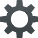 Подготовка закупочной процедуры
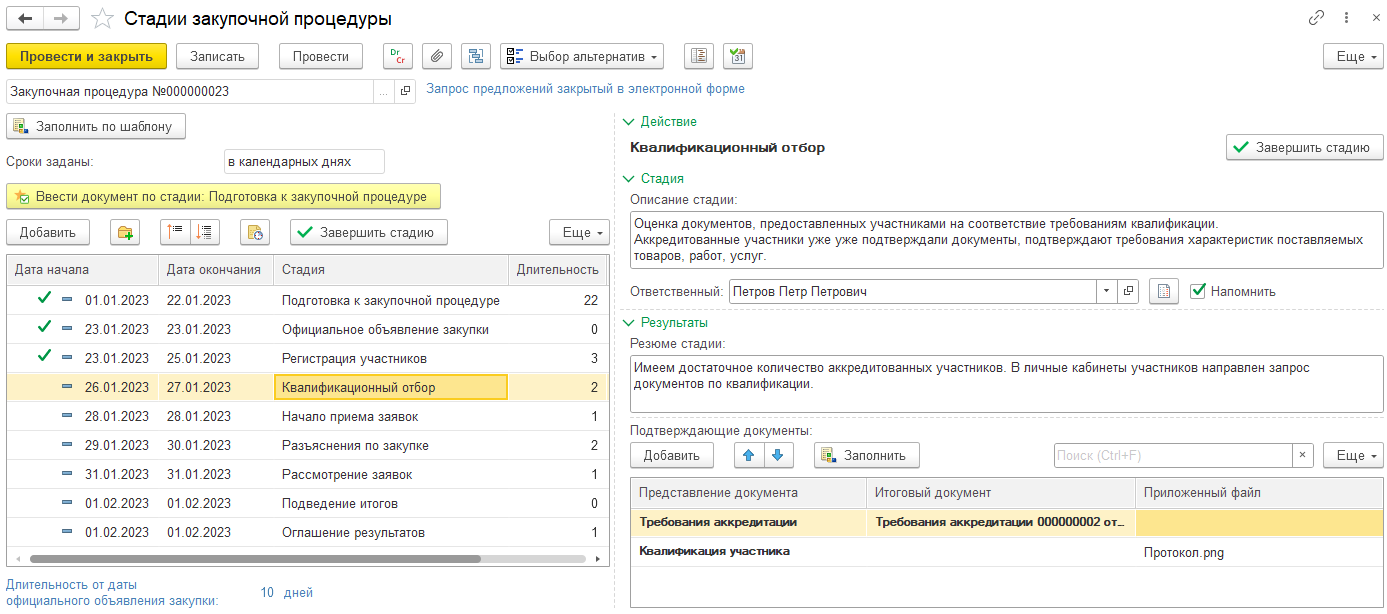 Выбор способа закупок
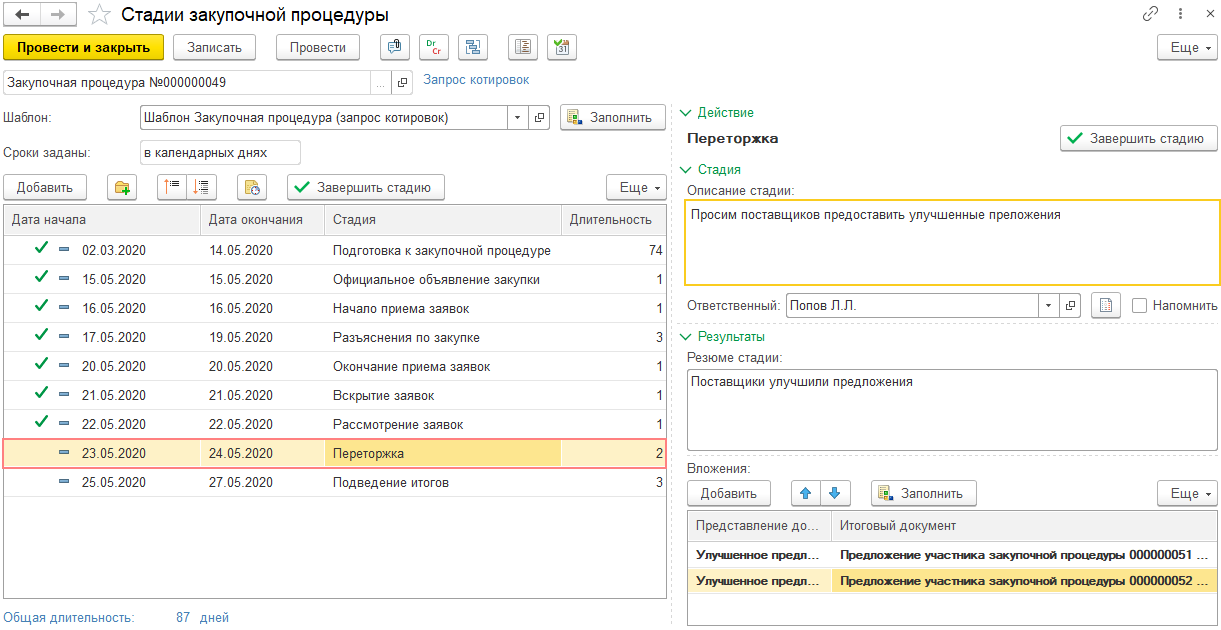 Настройка расписания процедуры
Настройка оценки выбора победителя
Подготовка закупочной документации
Гибкая настройка длительности стадии (не более, не менее, точно)
Контроль прикрепления документов по стадии (сканы, документы системы)
Контроль последовательности закрытия стадий
Напоминания о необходимости выполнить действие по закупочной процедуре
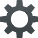 Подготовка закупочной процедуры
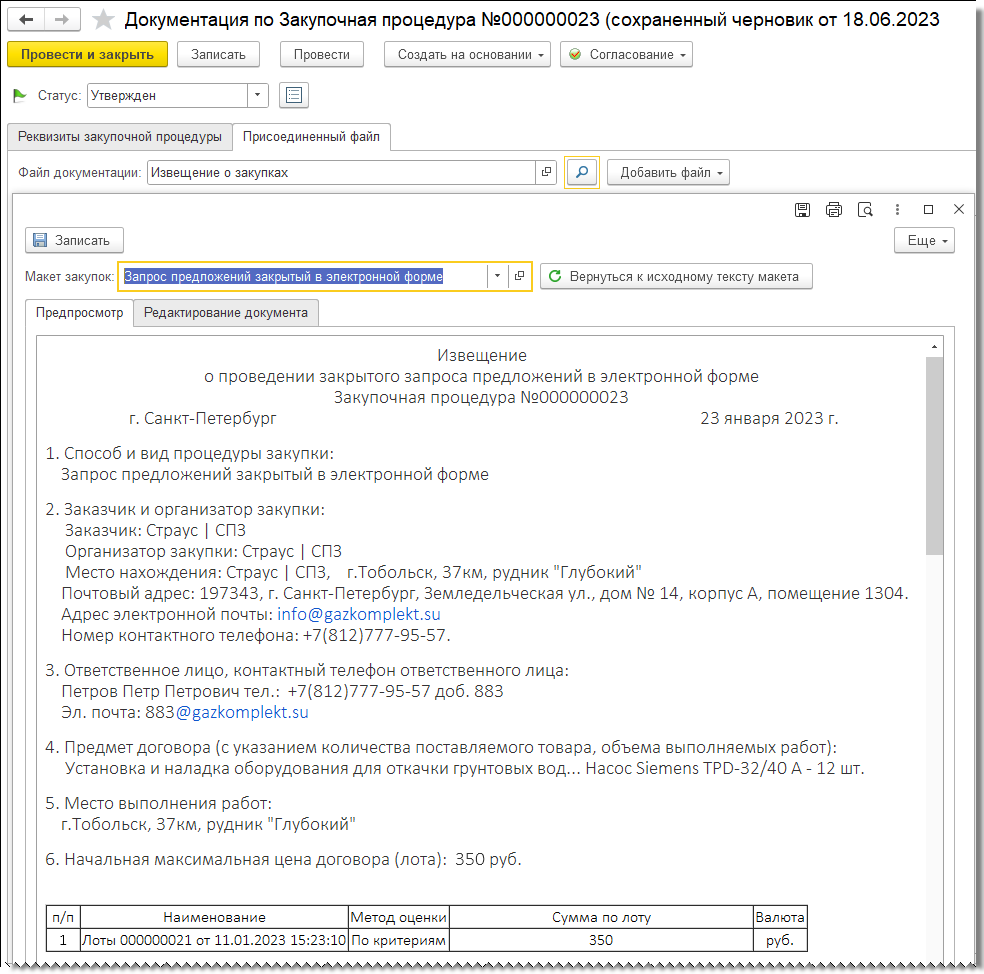 Выбор способа закупок
Настройка расписания процедуры
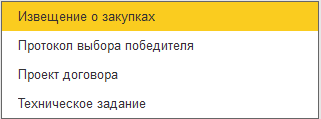 Настройка оценки выбора победителя
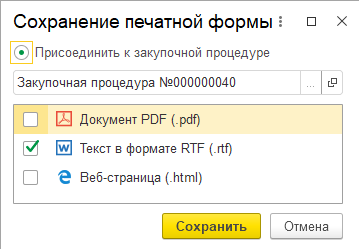 Подготовка закупочной документации
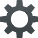 Поддерживаем основные виды, 
типы и способы закупок
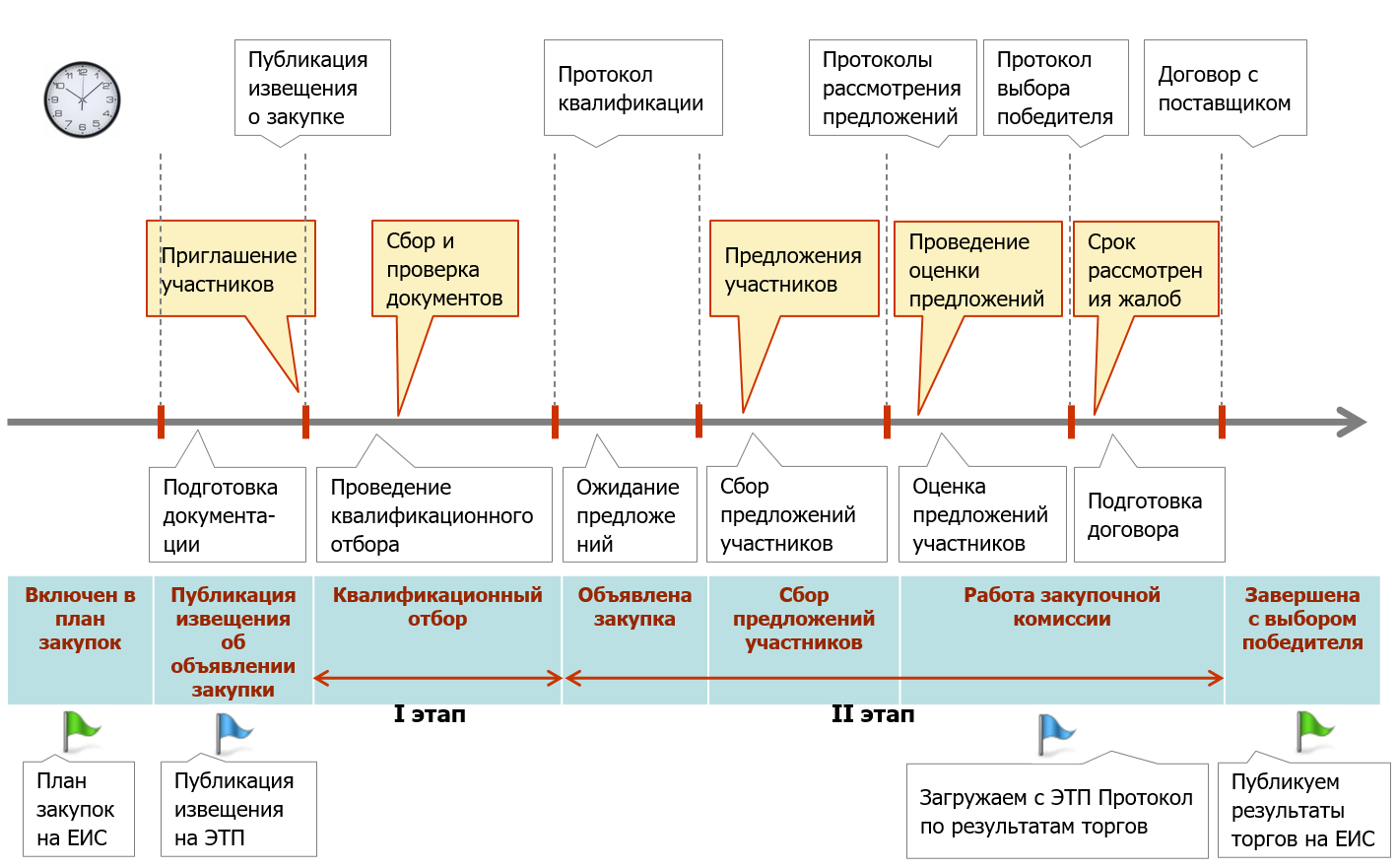 Реализованы лотовые и попозиционные виды закупок

Централизованные
Совместные закупки
Зонтичные закупки

Однолотовые
Многолотовые
в т.ч. закупки у МСП / 223-ФЗ
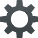 Приобретение финансовых услуг
Определяем вид финансирования
Заявки экономистов
Выбор победителя
Договор кредита
Закупочная процедура
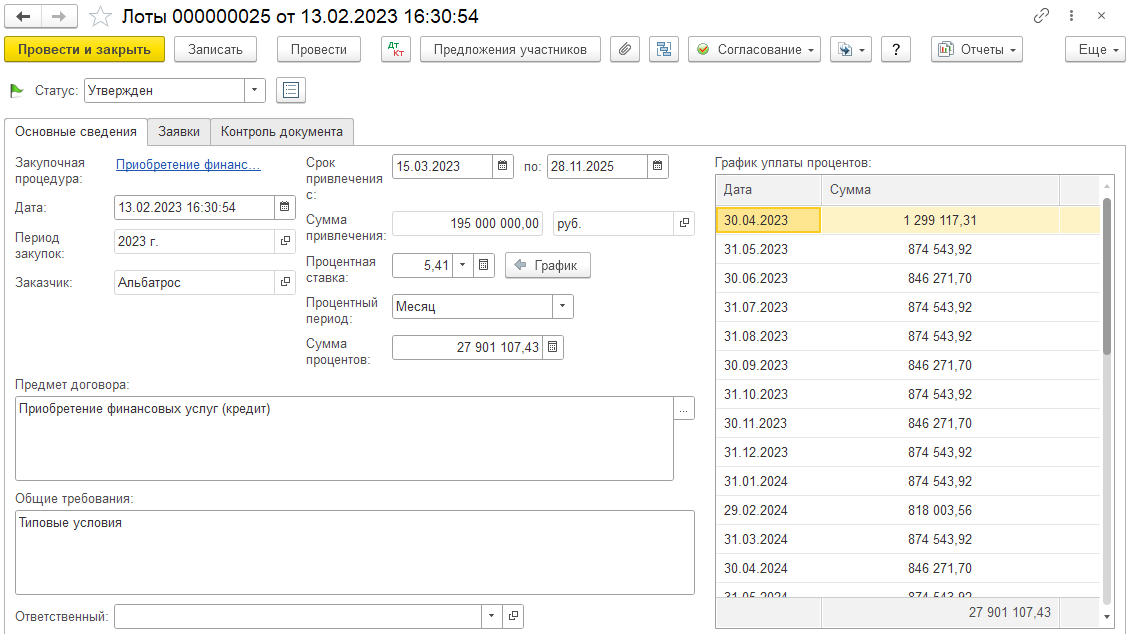 Вид финансирования
Внешнее финансирование / Кредит
Транш кредитной линии
Внутригрупповой займ
Транш внутригруппового займа
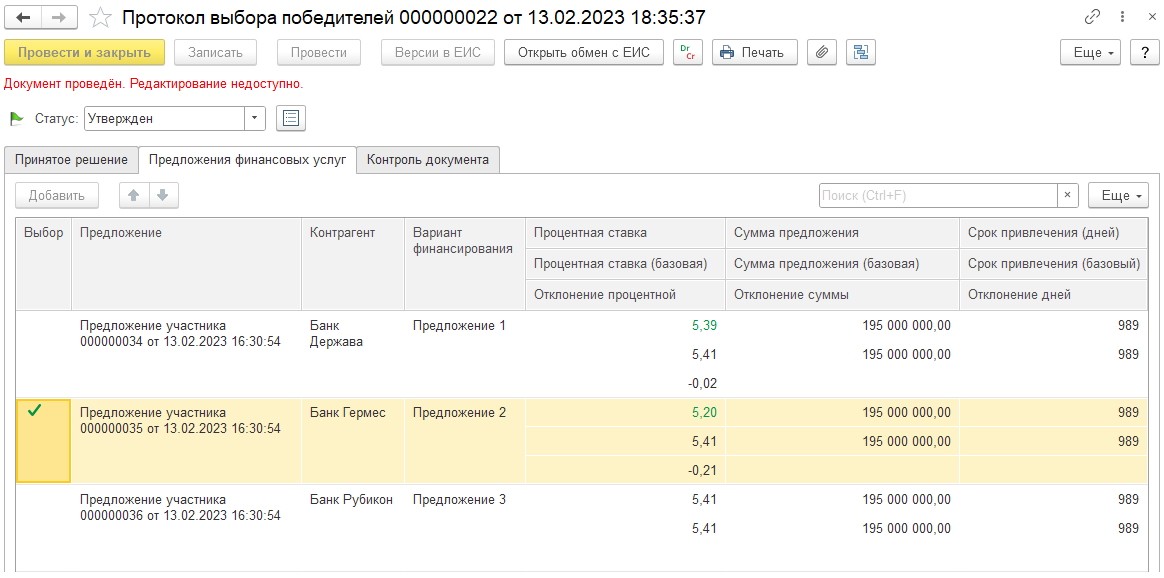 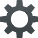 Для повышения оперативности принятия решения реализованы напоминания
О дате начала подготовки к закупочной процедуры
О дате официального объявления о закупке
Об изменении состояния закупочной процедуры
По стадиям
Напоминания и оповещения
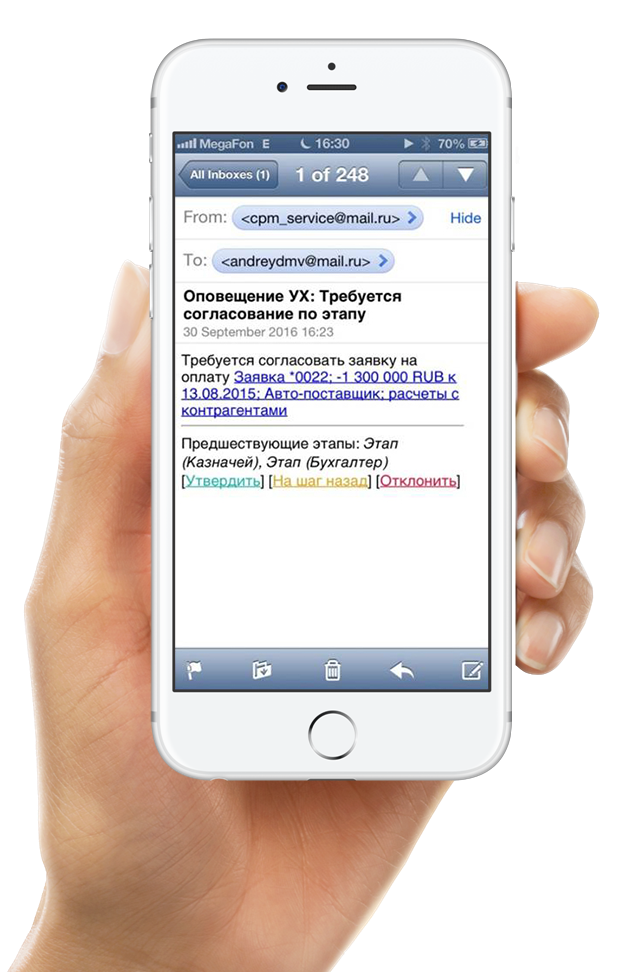 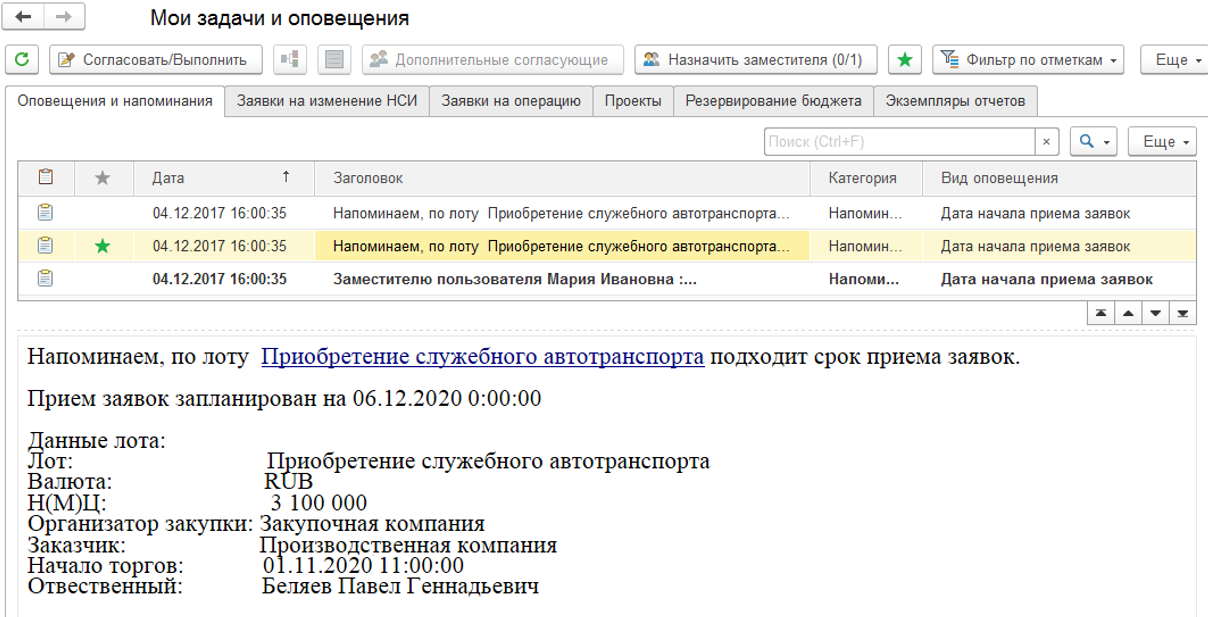 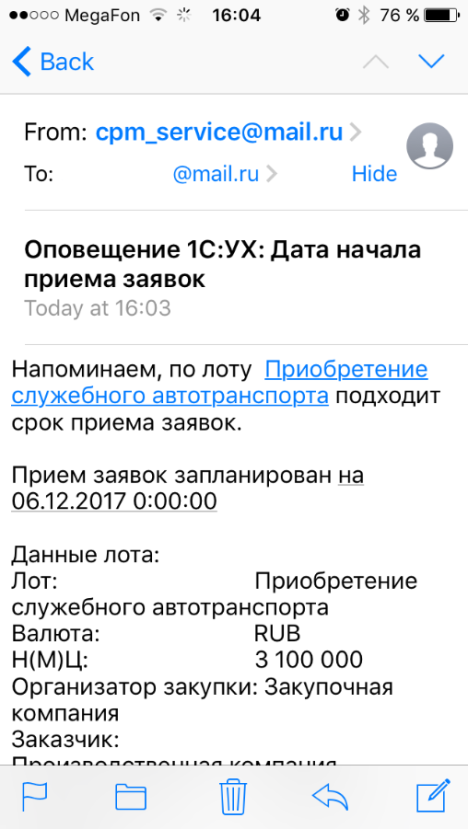 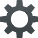 Взаиморасчеты по заказам, состояние документа
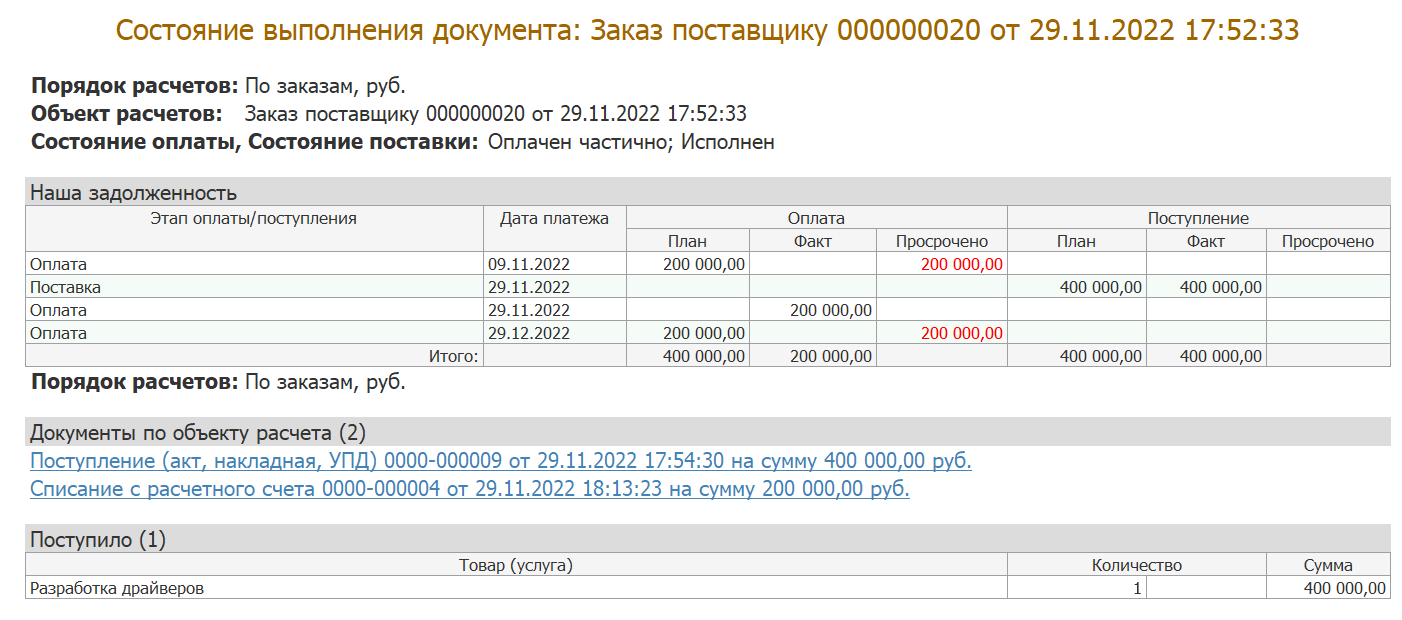 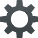 Подтверждение объёма закупок. Инструмент коммуникации ЦФО и Закупочной службы.
Примеры применения

Дефицит денежных средств. ЦФО ограничивают суммой на которую нужно подобрать заказы поставщику. 

Требуется уточнение от ЦФО по объему заказа позиций с нестабильным спросом.

План график договора введен до товарных категорий. ЦФО уточняет номенклатуру заказа.
Договоры(график поставок)
Товарные категории требующие контроля
Подтверждение объема заказа
Заказы поставщикам
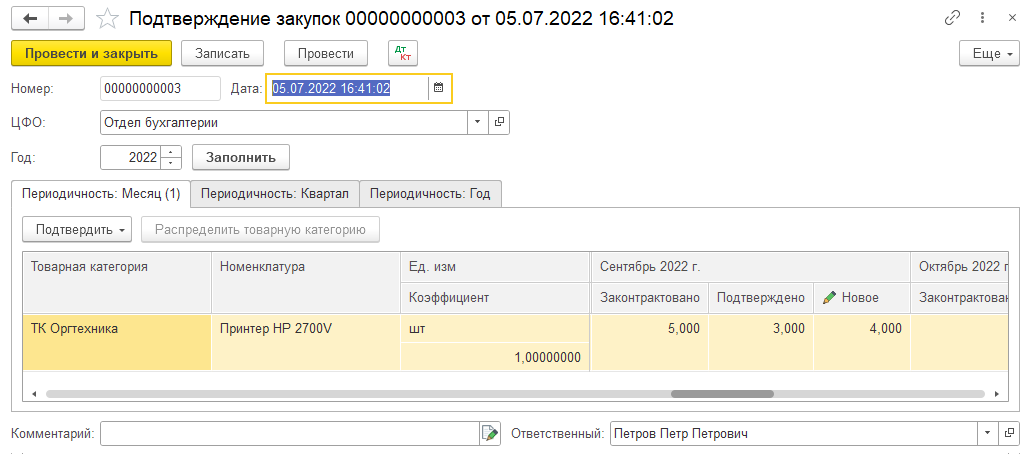 Контроль объема заказа
Что контролируем?

Позиции с нестабильным спросом;

Дорогие номенклатурные позиции;

Товарные категории.
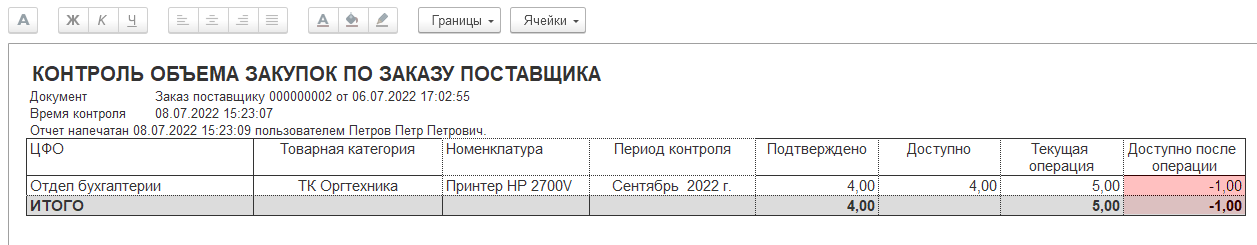 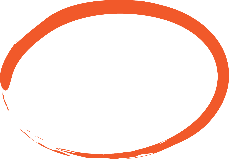 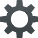 Оценка поставщиков по интегральным критериям с различной глубиной анализа
Функциональное направление
Главный
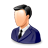 Задача
Строительный сектор
МЕРОПРИЯТИЕОЦЕНКА ПОСТАВЩИКОВ
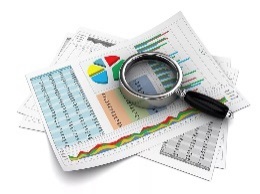 Срочно вручную
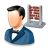 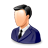 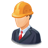 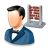 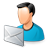 Задача
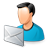 Задача
Договор 101ООО «Ромашка»
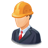 Задача
Обычно
Договор 102ООО «Василек»
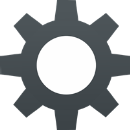 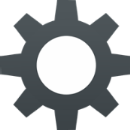 Настройка оценки поставщиков
Договор 103ООО «Астра»
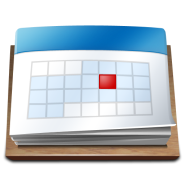 Организация
Критерий1
Критерий2
Критерий3
…
Постащик1
Поставщик2
Поставщик3
…
Функциональное направление
Регламентное задание
Задача!  Оценивать поставщиков
Организация: Королевство Дорна
ФН: Строительный сектор
Частота: каждый квартал
Глубина анализа: квартал
Аналитики
Глубина анализа
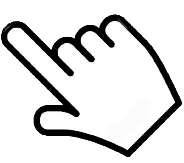 Статистика
Периодичность
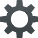 Оценка работы с поставщиками функционального направления за период
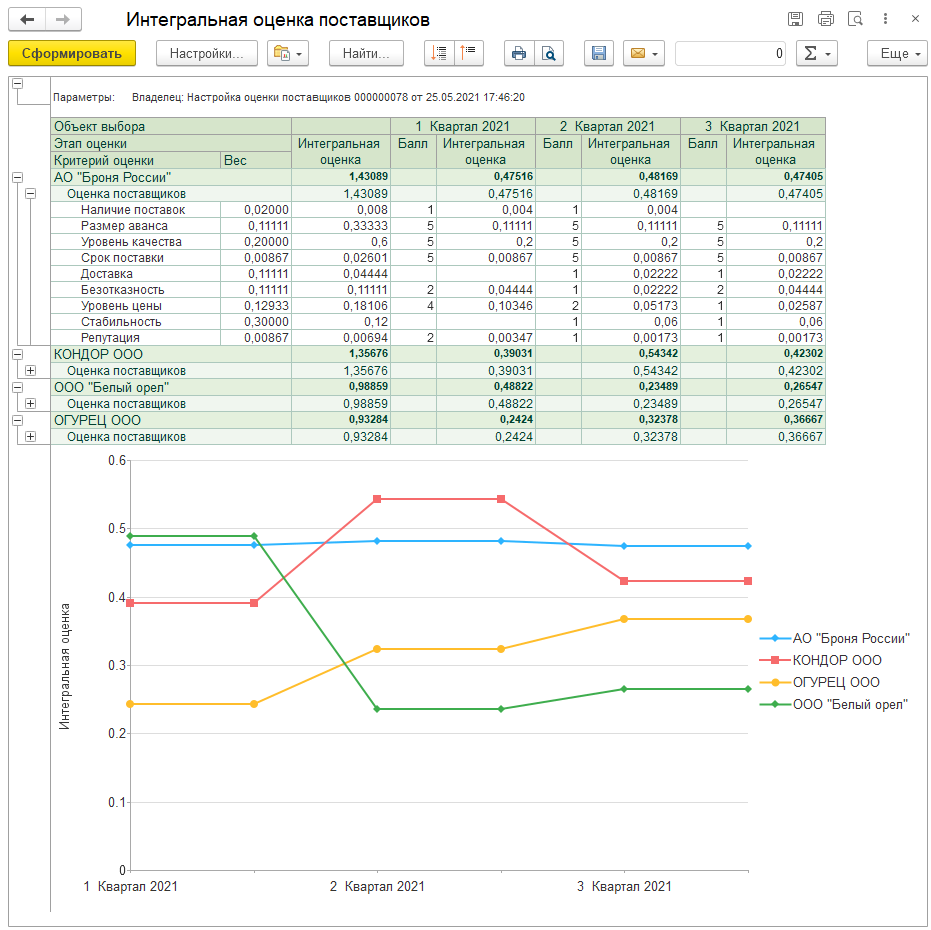 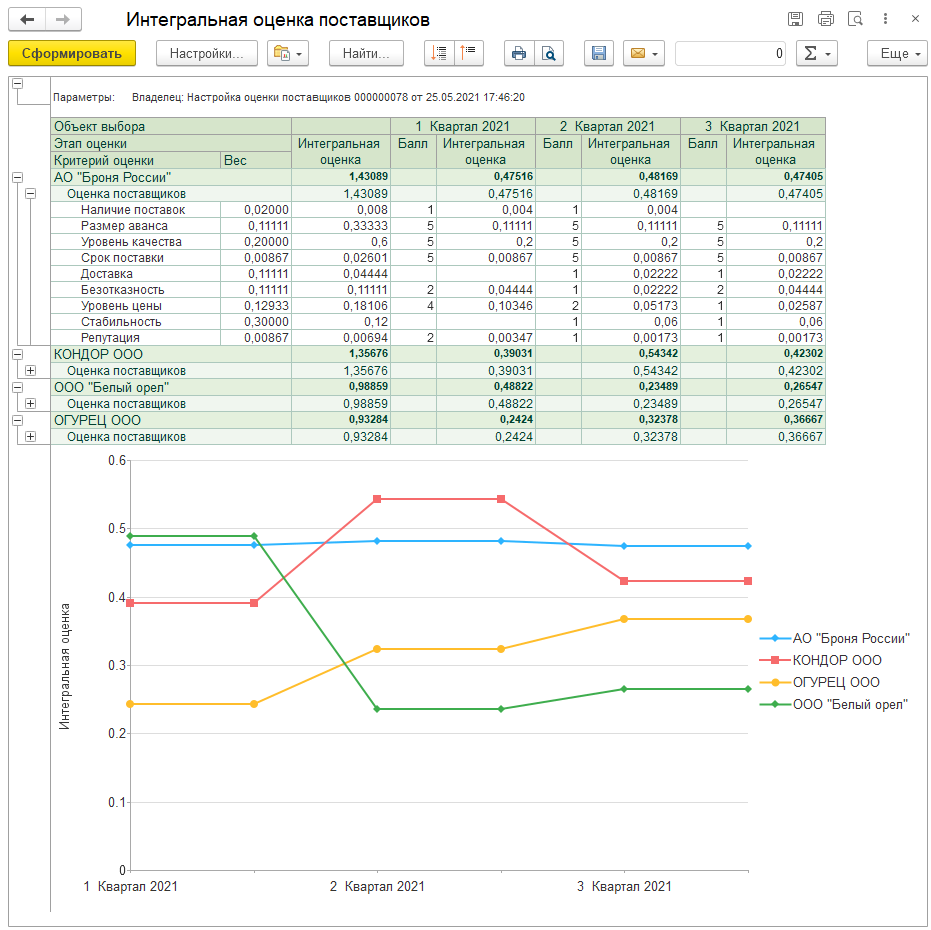 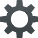 Дашборды по закупкам
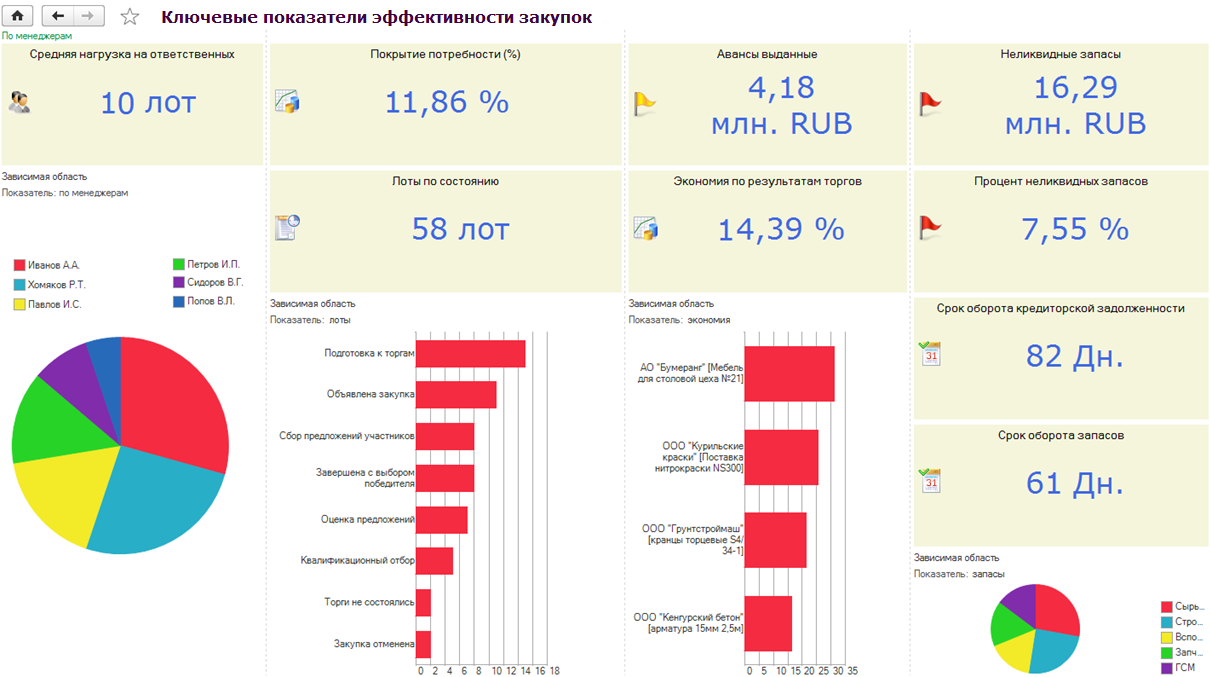 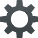 Оповещение ответственных о негативных отклонениях. Опережающие показатели
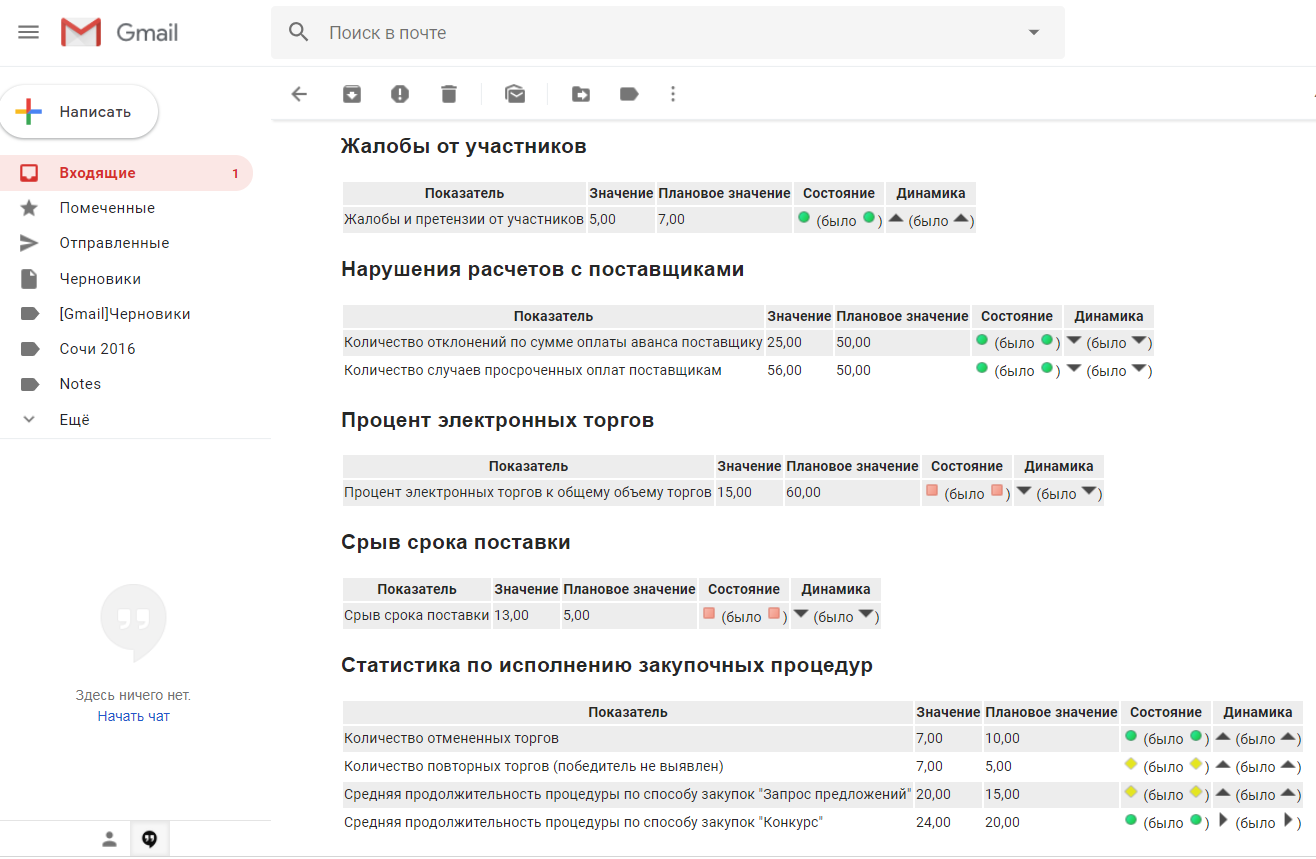 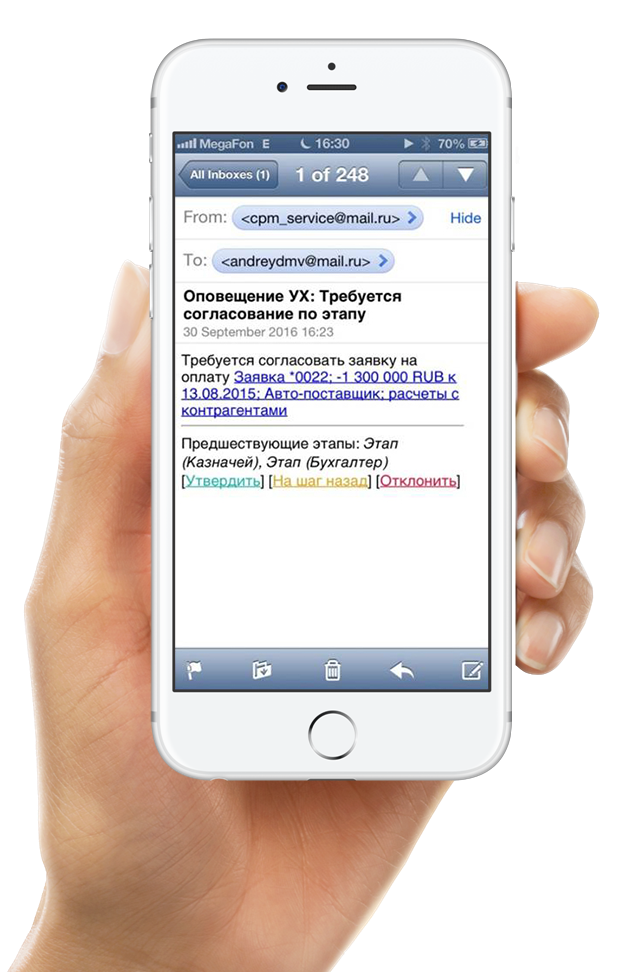 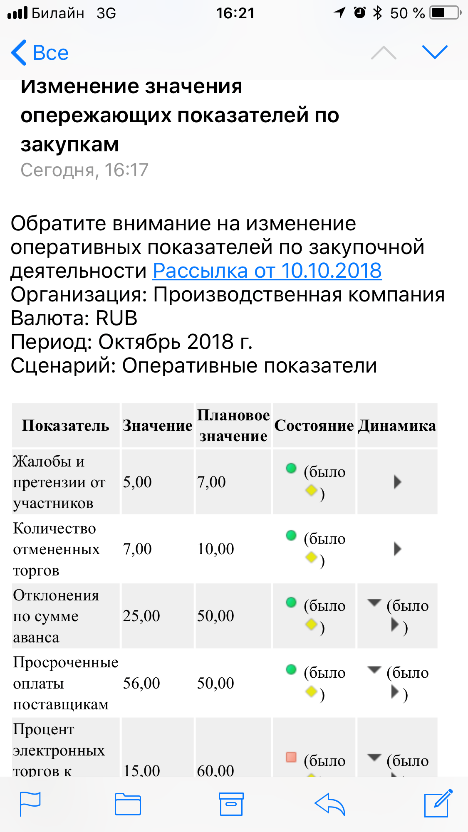 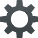 Аналитическая рассылка. Вложенные отчеты
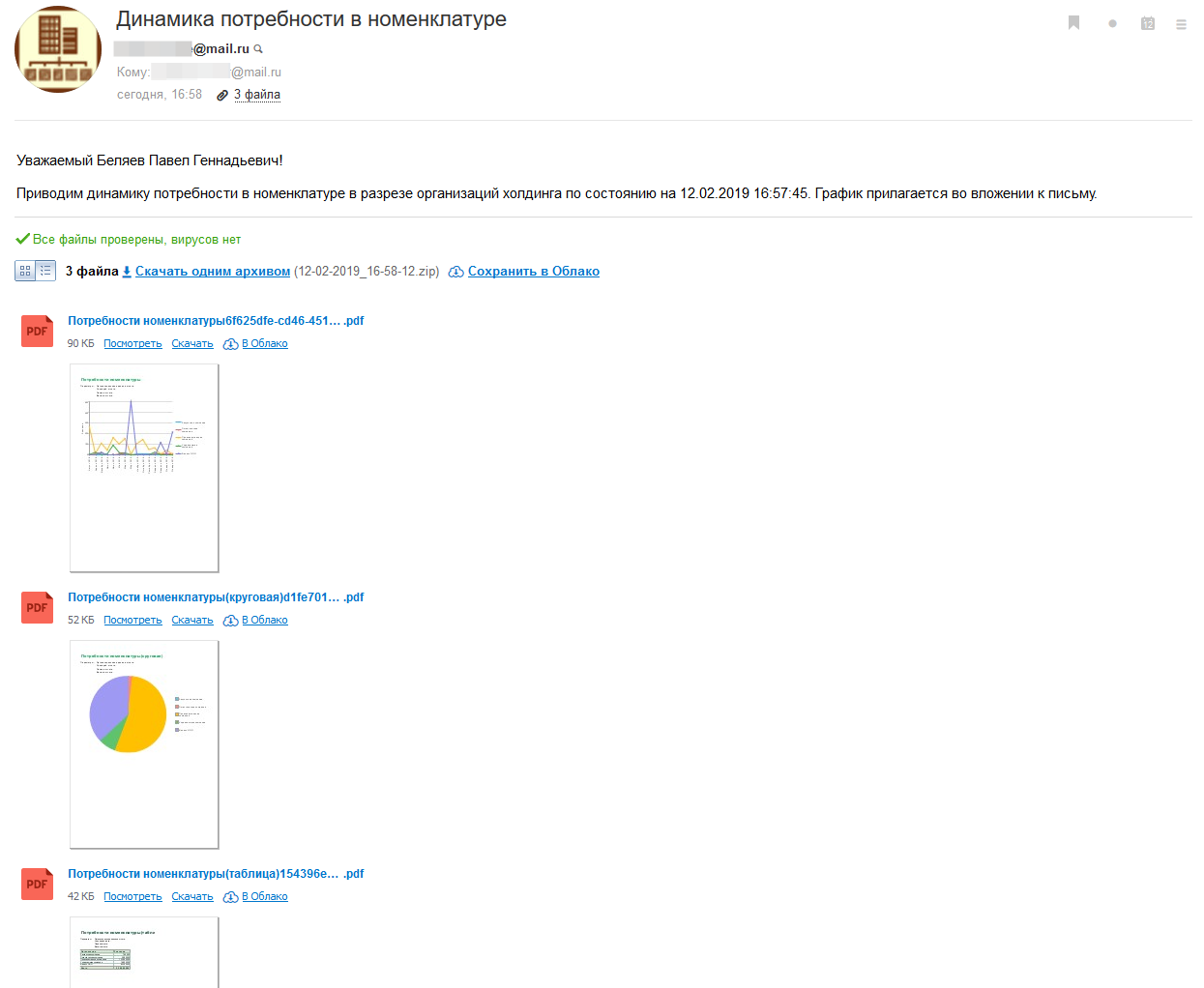 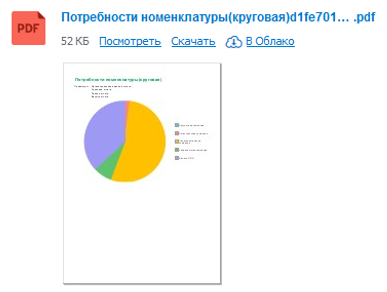 ЧАСТЬ 2 Управление лимитами
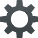 Сквозные аналитики в решениях линейки «Управление холдингом»
Бюджетирование
Планирование
Лимитирование
Можно выстраивать кросс-функциональные бизнес-процессы между решениями 1С: например, 1С:ERP –> 1C:УХ / 1С:ERP.УХ;
Можно целиком лимитировать бухгалтерские проводки; 
Аналитики статьи лимитируются выборочно.
Сценарий
   ЦФО
   Период
   Проект
   Валюта 
   Статья
   Аналитика1
   Аналитика2
   Аналитика3
 Аналитика4
 Аналитика5
 Аналитика6
Сценарий (нет)
   ЦФО
   Период
   Проект
   Валюта
   Статья
   Аналитика1
   Аналитика2
   Аналитика3 
 Аналитика4
 Аналитика5
 Аналитика6
Сценарий (нет)
   ЦФО
   Период
   Проект
   Валюта
   Статья
   Аналитика1
   Аналитика2
   Аналитика3
 Аналитика4
 Аналитика5
 Аналитика6
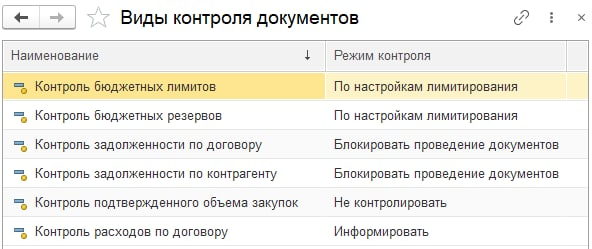 Контролируем лимиты и резервы
Контролируем задолженность по контрагентам и договорам, 
Контролируем расходы по договору
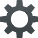 Знакомимся с АРМ Управление планами и лимитами
Все настройки в одном месте!
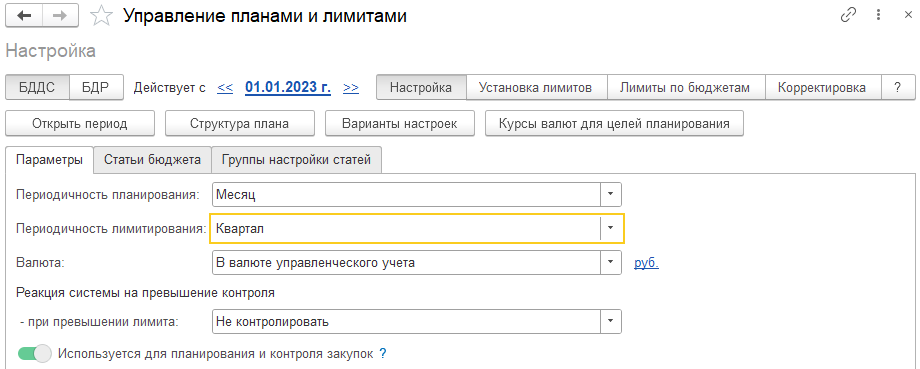 Периодичность планирования
Валюта лимитирования
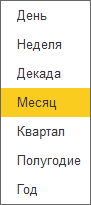 Периодичность Лимитирования
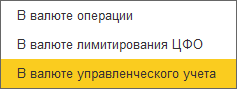 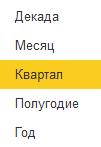 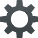 Контроль статей одного вида бюджета на разном горизонте. Индивидуальная настройка статей
Пользователь дает группам осмысленные названия
Возможен контроль лимитов по группе.
Настройки периодические. Их можно поменять в следующем учетном периоде
Статьи одного вида бюджета можно разделить на CAPEX  / OPEX и задать разные политики лимитирования.
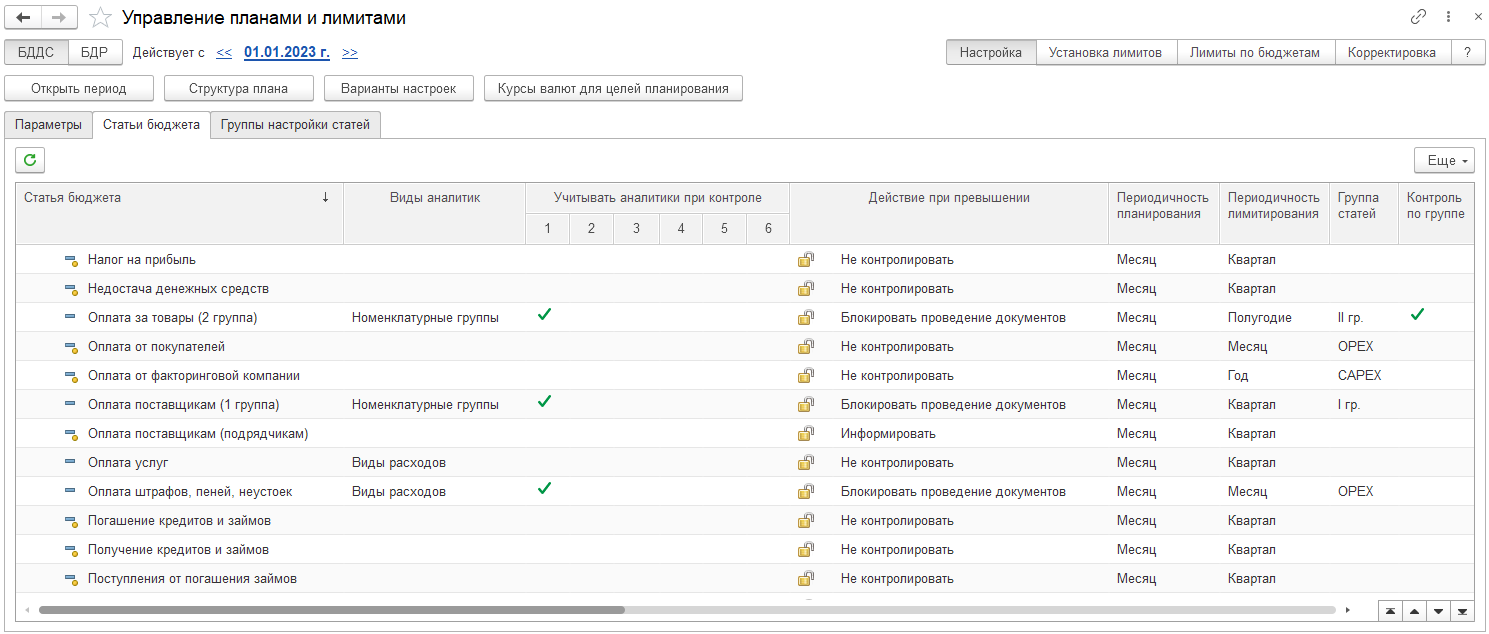 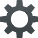 Установка лимитов по данным бюджетирования. Просто, гибко и логично!
Лимиты можно устанавливать:
по любым сценариям, по неутвержденным данным
можно заблокировать период (запретить корректировки)
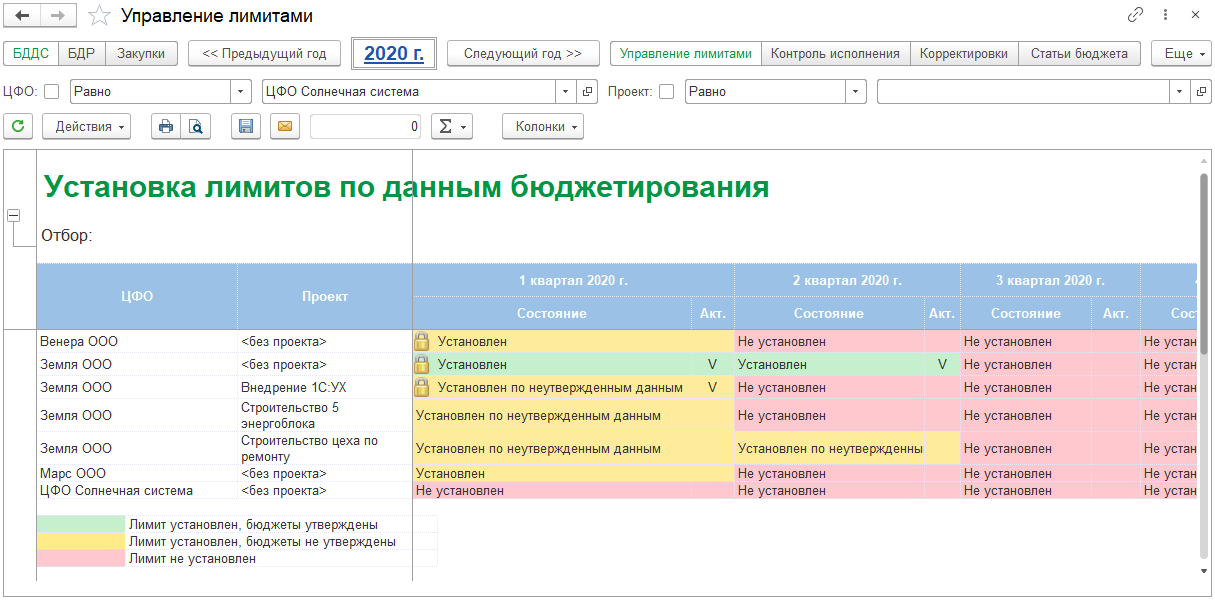 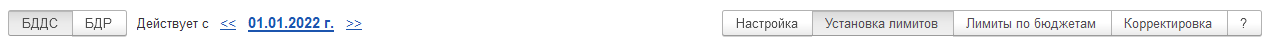 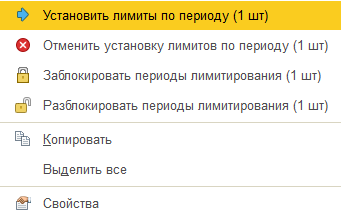 1
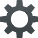 Анализ использования лимитов.Один отчет – разная периодичность статей!
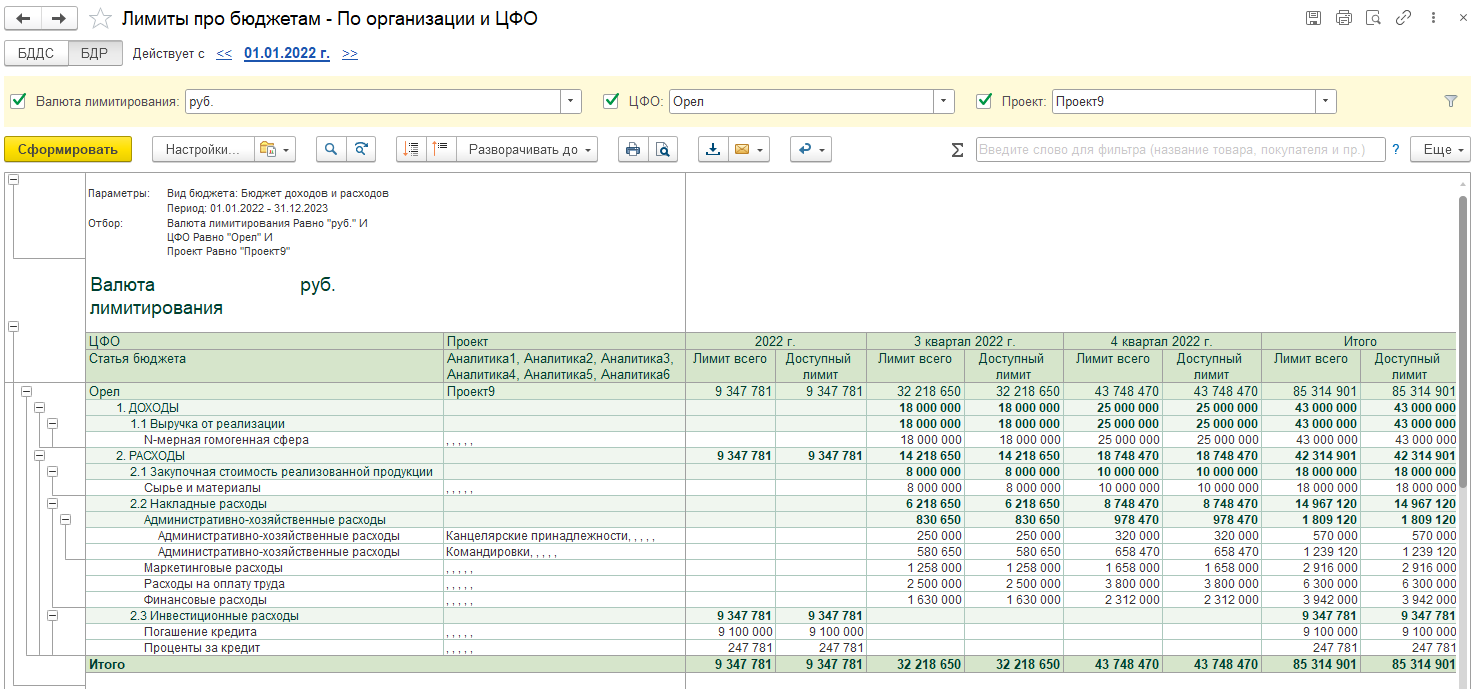 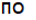 2
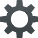 Управление изменениями
Все корректировки в одном месте
Удобно использовать как рабочее место сотрудника бюджетного комитета
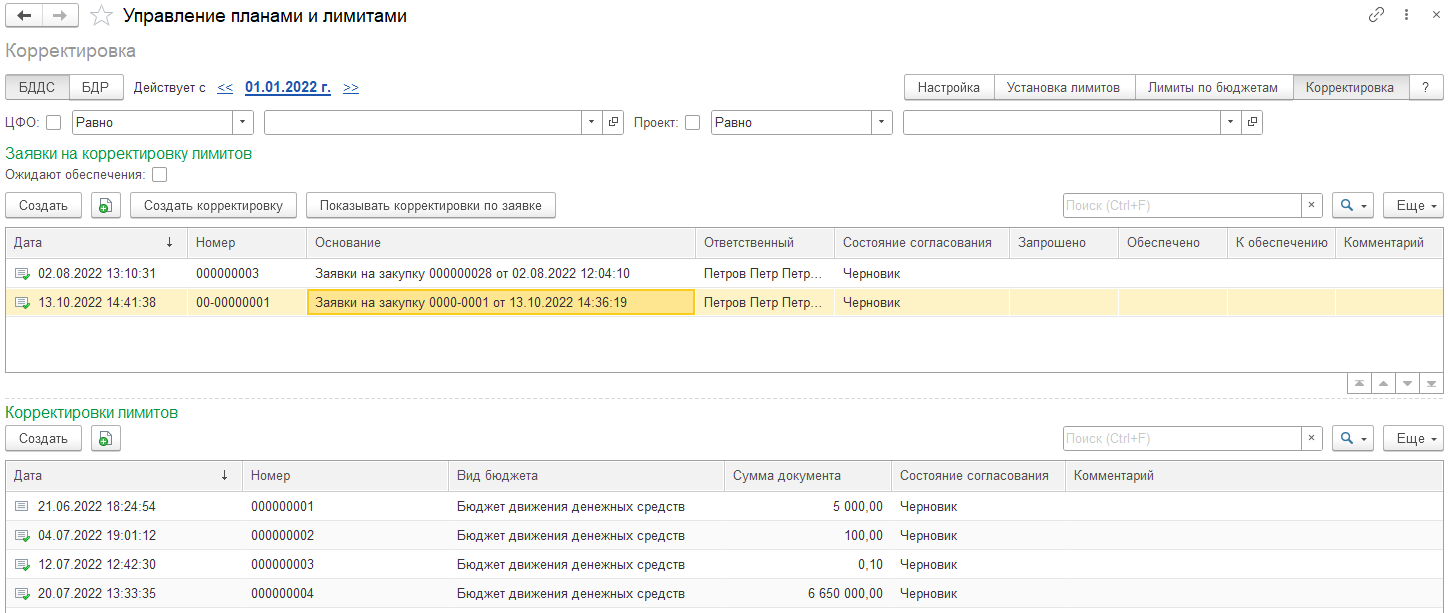 3
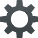 А если нужно быстро и совсем просто установить лимиты используем операционный план!
Операционный план
Это простой, наглядный и понятный инструмент.
План содержит приходные и расходные статьи, контролируемые и неконтролируемые.
Важно! План можно использовать самостоятельно или в дополнение к бюджетированию
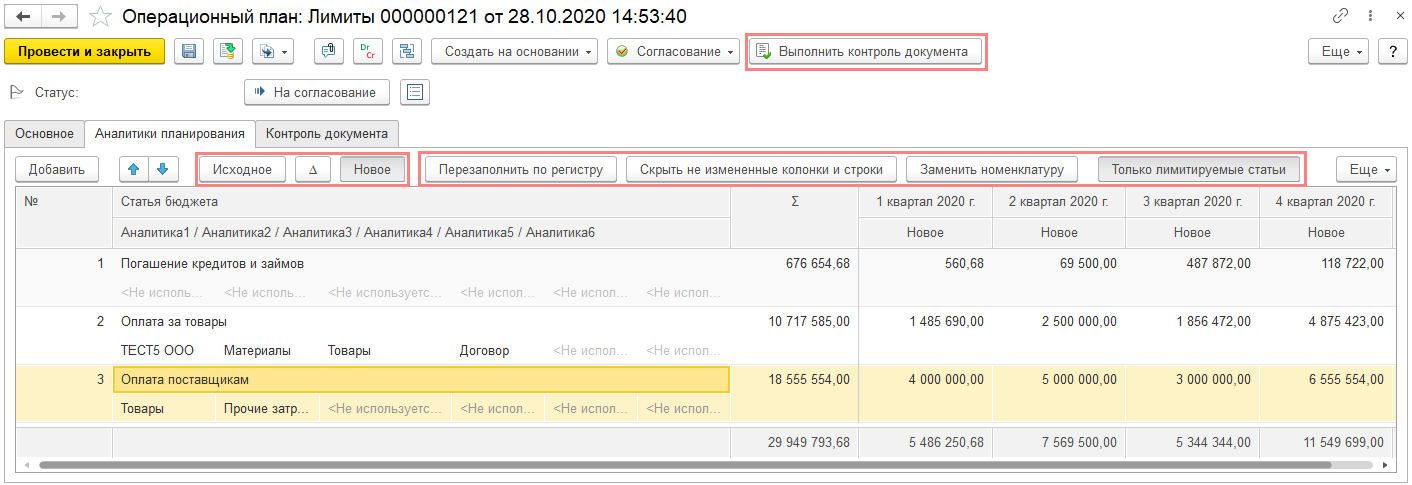 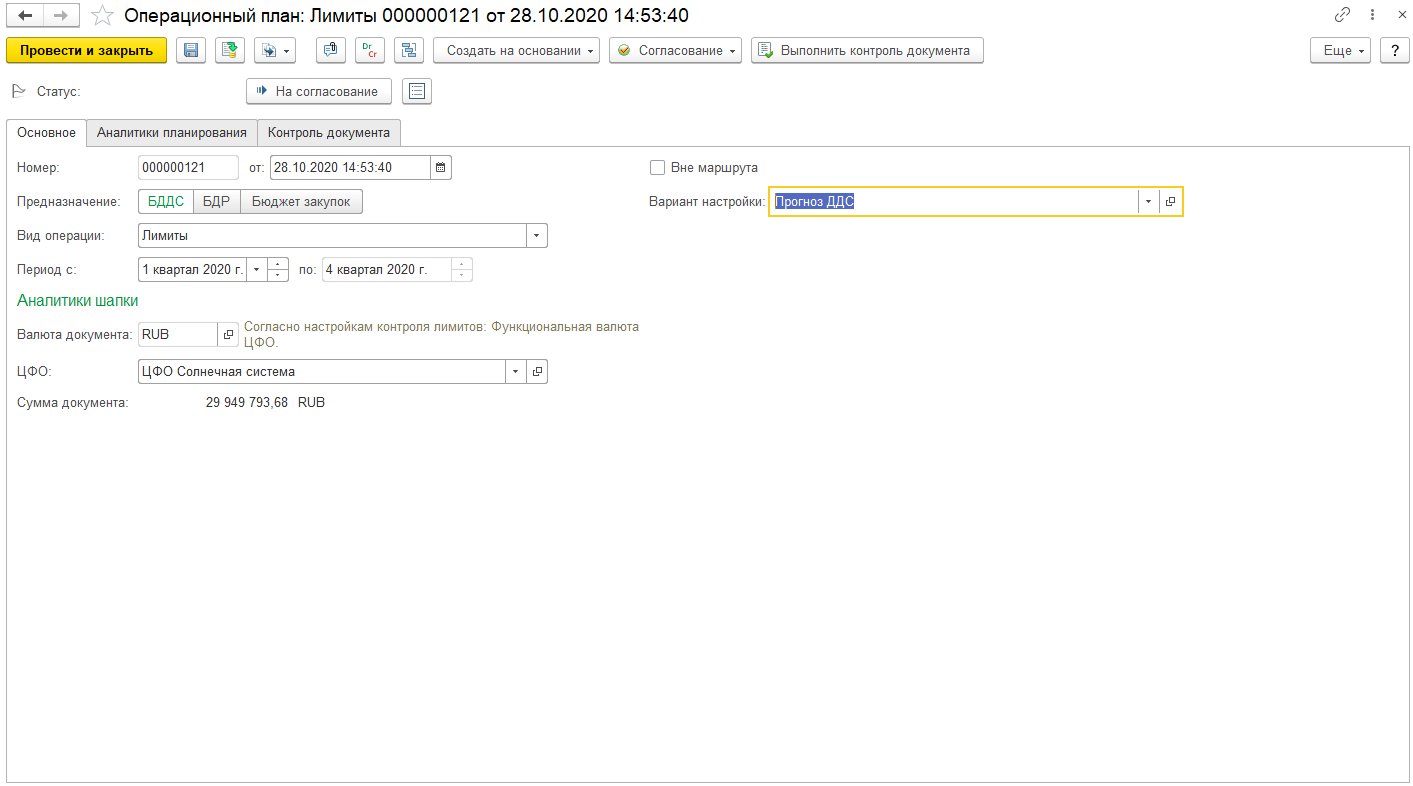 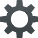 Что делать, если документ с нарушением, но очень нужно завершить операцию?
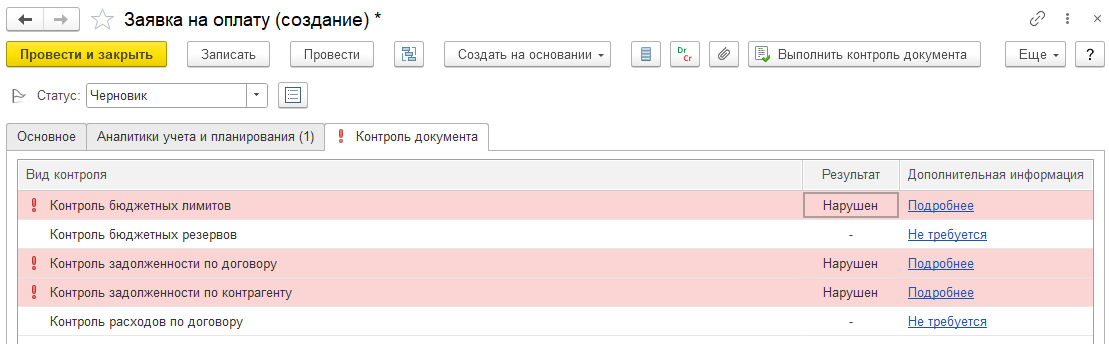 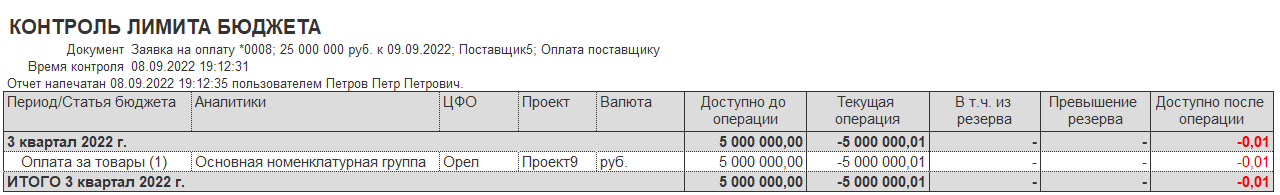 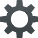 Варианты корректировки планов, лимитов и резервов
Устанавливаем и корректируем лимиты бюджетами
Устанавливаем лимиты бюджетами, корректируем операционными планами или спец. документом
Корректировка документа, с нарушением лимита или резерва
Сценарий 1
Бюджет
Бюджет
Документ с нарушением
Копирование значений показателей
Сценарий 2
Оперплан
Заявка на корректировку
Бюджет / корректировка 1
Корректировка лимитов и резервов
Корректировка лимитов и резервов
Корректировка лимитов и резервов
Лимиты
Лимиты
Лимиты
Важно! Повторная установка лимитов по бюджетам сторнирует корректировки
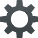 Как и чем резервировать?
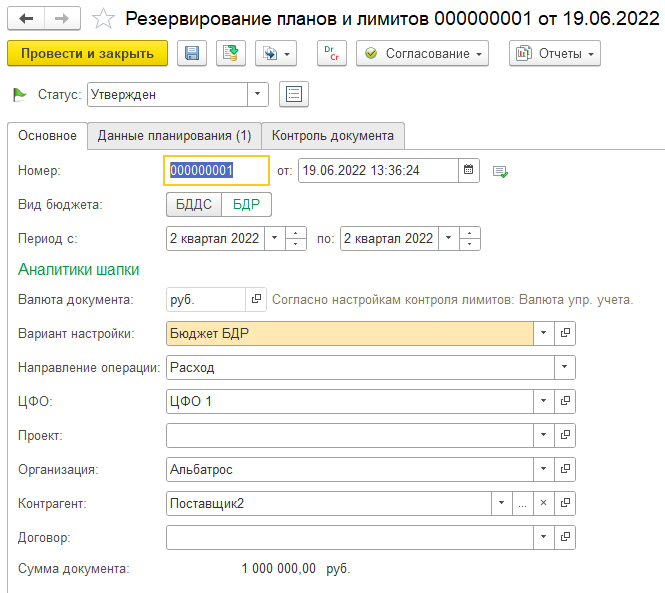 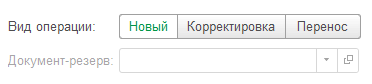 Документы, создающие резерв

Заявка на обеспечение
Заявка на финансирование
Заявка на оплату 
Заявка на расход 
Заказ поставщику 
Заказ покупателя 
Строка плана закупок
Лот
Протокол выбора победителя
Договор
Операционный план
Резервирование
Корректировка планов и лимитов
Корректировка
Предназначена для изменения суммы
Перенос 
Предназначена для разделения
500
200
550
500
370
300
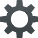 Максимально простой и эффективный вариант лимитирования обязательств по договору
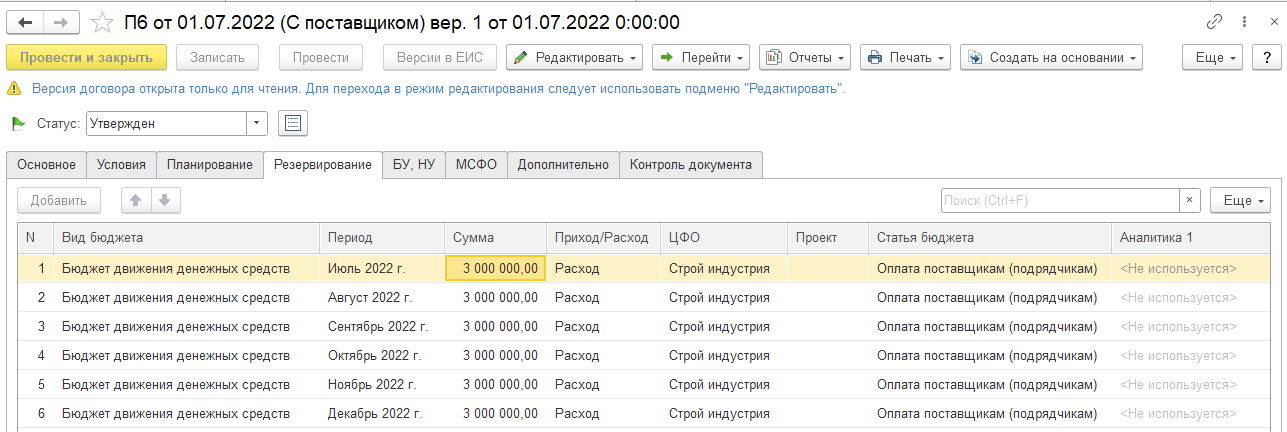 Вариант использования графика: Резервирование
Заявка на оплату БДДС
Контроль резервов БДДС
Договор
Заказ поставщику
Контроль резервов БДДС и БДР
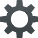 Максимально простой и эффективный вариант лимитирования обязательств по договору
Настройка
Установка
Корректировка
Контроль
Операционным планом

По данным бюджетирования
по любым сценариям
по неутвержденным бюджетам
по открытым периодам
Заявки на оплату
Заявки на расход
Заявки на обеспечение
Строки плана закупок
Лоты
Протоколы победителя
Договоры
Заказы поставщику
6 аналитик

Простая настройка политики лимитирования

Наглядный мэппинг показателей и лимитируемых статей
Корректировка бюджетом
Корректировка операционным планом
Корректировка специальным документом
Корректировка заявкой на корректировку
Спасибо за внимание!
Дополнительная информация
Сайт 1С:ERP.Управление холдингом: https://v8.1c.ru/cpm-erp/
Презентации https://v8.1c.ru/cpm-erp/poleznye-materialy/presentations/
Видео: https://v8.1c.ru/cpm-erp/poleznye-materialy/video/

Сайт 1С:Управление холдингом: https://v8.1c.ru/cpm/
Презентации https://v8.1c.ru/cpm/poleznye-materialy/presentations/
Видео: https://v8.1c.ru/cpm/poleznye-materialy/video/ 

Наиболее интересные внедрения: https://v8.1c.ru/cpm/istorii-uspekha/
Канал линейки продуктов «1С:Управление холдингом» на YouTube